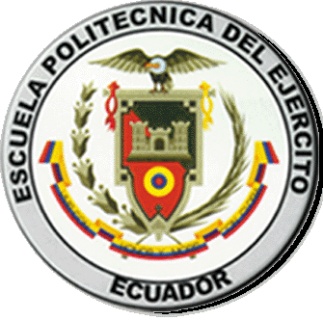 ESCUELA POLITÉCNICA DEL EJÉRCITO

DEPARTAMENTO DE ELÉCTRICA Y ELECTRÓNICA

CARRERA DE INGENIERÍA EN ELECTRÓNICA, AUTOMATIZACIÓN Y CONTROL

PROYECTO DE GRADO PARA LA OBTENCIÓN DEL TITULO EN INGENIERÍA

DISEÑO E IMPLEMENTACIÓN DE LA AUTOMATIZACIÓN DE UN HORNO DE SECADO Y ENVEJECIDO DE ARROZ PARA LA PROCESADORA DE PROYELEC INGENIERÍAS. FASE II.

JORGE ICAZA
PAOLA TOBAR

SANGOLQUí – ECUADOR

2012
RESUMEN
Uno de los principales componentes en la dieta de todos los
ecuatorianos, es el consumo de arroz, ya que está al alcance de 
casi todos, es rico nutricionalmente, y se lo consume en todas las 
regiones del país.
 
En el mercado arrocero ecuatoriano existen variedades de arroz 
que se ofrecen de acuerdo a los gustos y necesidades de los 
consumidores; en especial para la región sierra se requiere un 
arroz más seco.
 
Por esta razón en este proyecto se desarrolla la automatización de 
un horno de secado y envejecido de arroz, el cual cumpla con las 
exigencias del mercado antes citado.
CAPÍTULO 1
Introducción	

Tipos de arroz en el Ecuador
Procesos 
Ventajas - desventajas
CAPÍTULO 2
Levantamiento de Información
	
Diagrama mecánico	
Reconocimiento de las variables del sistema	
Identificación de los factores que intervienen en el sistema	
Solución a posibles fallos del sistema
CAPÍTULO 3
Instrumentación

Equipo Mecánico
Blower
Quemador
Instrumentación para el control de temperatura
Transmisor de Temperatura
Variador de frecuencia
Controlador
Características del ordenador
Diseño del tablero de control
Ubicación de sensores en la planta
Ubicación de actuadores en la planta	
Diagrama P&ID
CAPÍTULO 4
Implementación del Control	

Identificación de la planta	
Control On/Off secado	
Control On/Off envejecido
CAPÍTULO 5
Programación del
Controlador y Variador

Controlador
Diagrama de flujo Secado
Diagrama de flujo Envejecido
Configuración del Variador
CAPÍTULO 6
Interfaz HMI	

Puertos de Comunicación
Protocolos de Comunicación	
Software KEPDirect
Configuración del Canal de comunicación
Navegabilidad 
Desarrollo de La interfaz Grafica (HMI)
Principios básicos de diseño
Ventana de ingeniería
CONCLUSIONES	

RECOMENDACIONES
CAPÍTULO 1
Por la longitud
Tipos de arroz en el Ecuador
Grano extra largo
Grano largo
Grano mediano
Grano corto
Mayor 7,5 mm
7,5 mm–6,6mm
6mm – 5,2mm
Menor 5,2mm
Arroz blanco
Sin capa exterior endospermo
Arroz en el mercado
Pilado
Arroz integral
Sin cáscara
Arroz parbolizado
Precocido
Procesos
Exponer al sol el arroz esparcido en tendales
Natural
Secado
Aire natural
Artificial
Carga
Aire caliente
Movimiento continuo
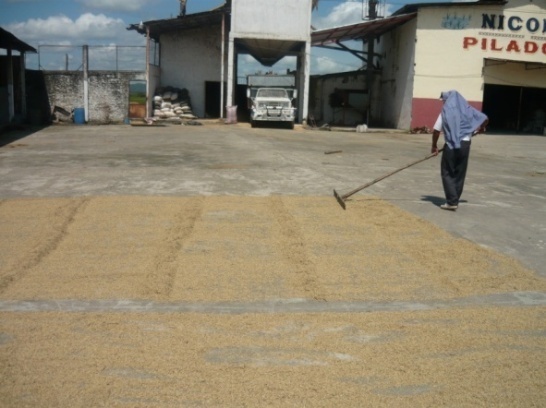 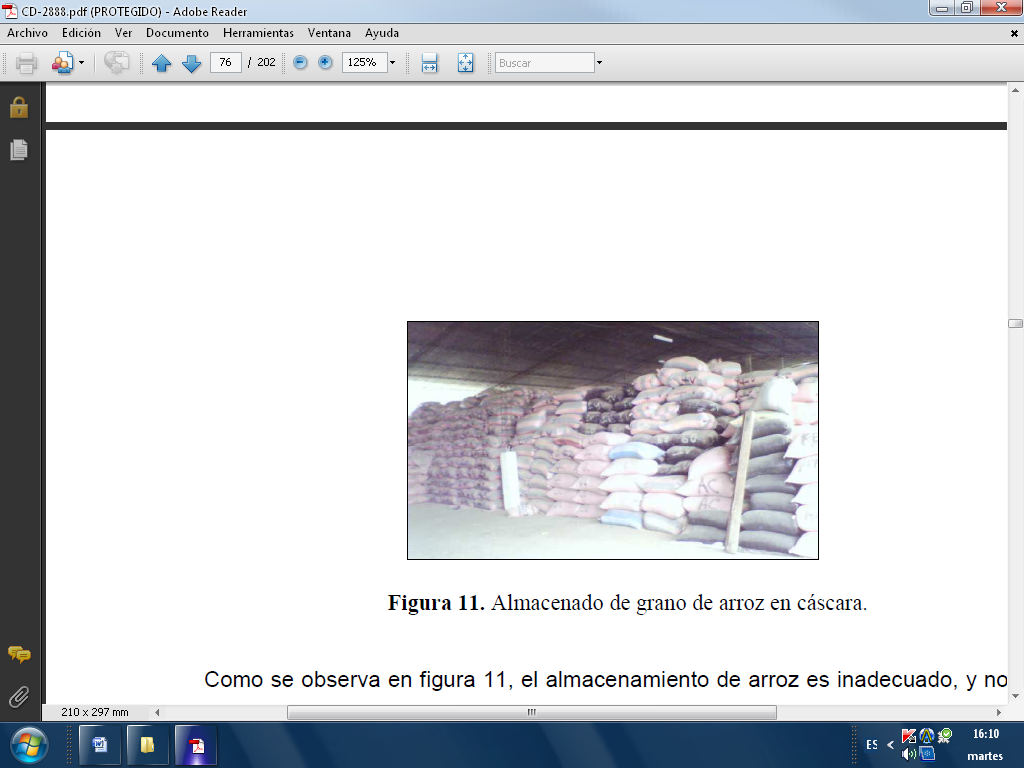 Almacenar el arroz en bodegas de 6-7 meses
Natural
Envejecido
Artificial
Hornos
Ventajas - desventajas
Natural
Ventajas:

Costo inicial bajo
No hay riesgo de incendio
Desventajas: 

Dependencia de las condiciones climáticas.
Lentitud del secado
Peligro de ataque de hongos
Artificial
Desventajas: 

Costo inicial elevado
Supervisión controlada.
Mayor riesgo de incendio
Mayor posibilidad de secado o envejecido excesivo.
Ventajas: 
 
Producto de gran calidad.

Periodo de envejecimiento y secado corto, por tanto la rentabilidad es mayor y a corto plazo.

Se puede manejar y controlar minuciosamente los factores de: % de humedad, % de granos partidos.

No depende de los factores climáticos.
CAPÍTULO 2
Diagrama mecánico
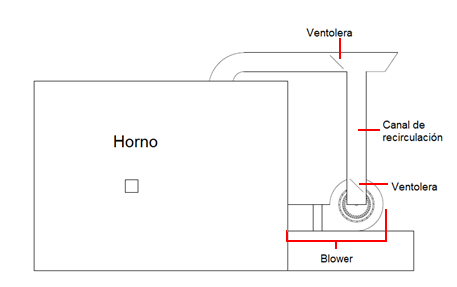 VISTA FRONTAL
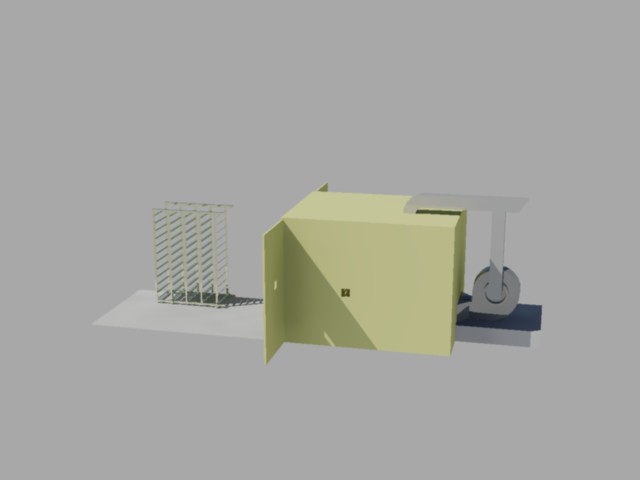 VISTA LATERAL
Reconocimiento de las variables del sistema
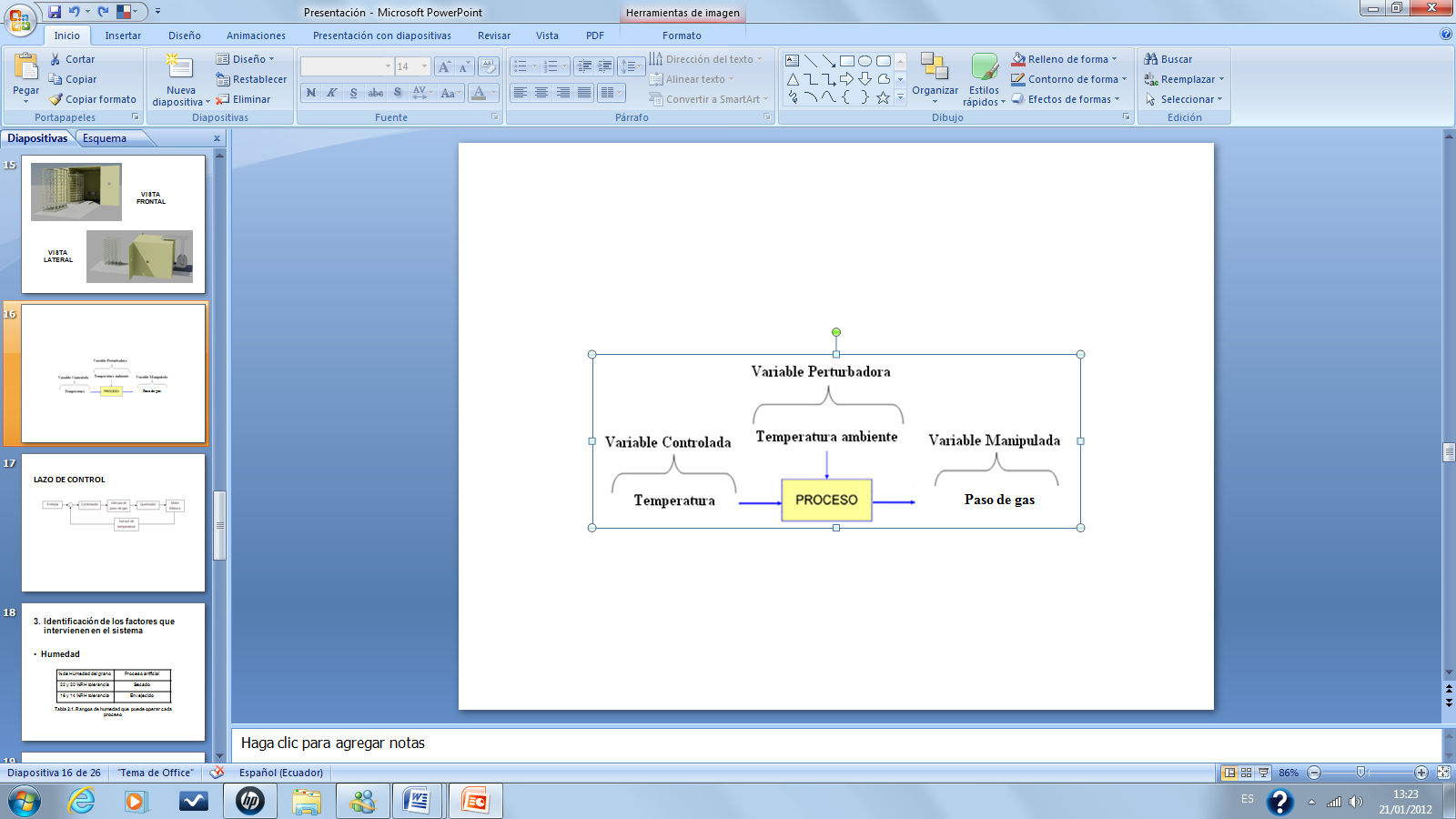 Lazo de Control
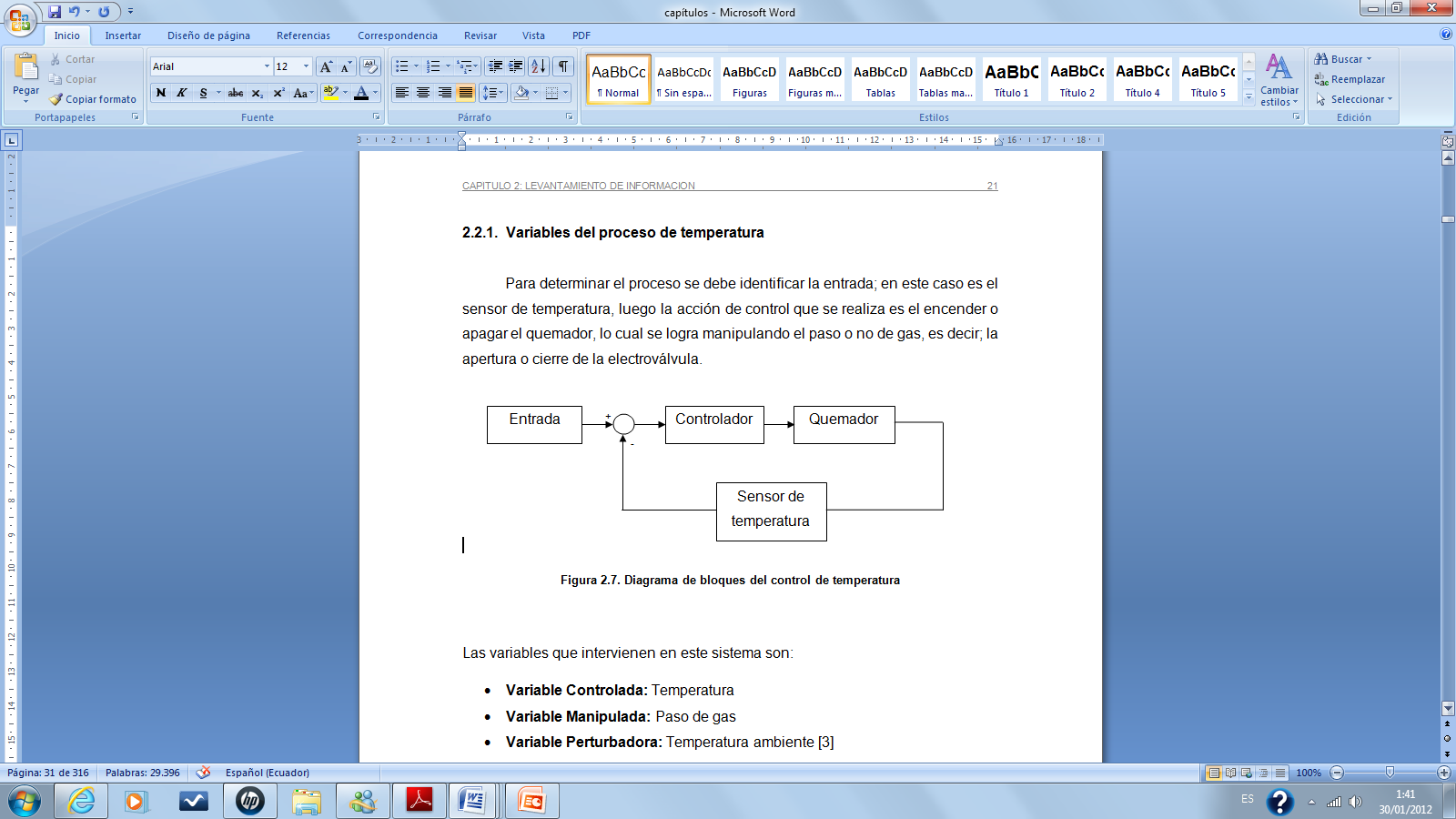 Identificación de los factores que intervienen en el sistema	
Humedad
Tabla 2.1. Rangos de humedad que puede operar cada proceso
Tabla 2.2. Procesos biológicos que suceden en un grano de acuerdo con su porcentaje de humedad
Temperatura
Tabla 2.3. Rangos de Temperatura que puede operar cada proceso
Tabla 2.4. Rango de trabajo de las ventoleras
Tabla 2.5. Rango de trabajo de la electroválvula
Solución a posibles fallos del sistema

Si existe un fallo en el sensor de temperatura.

Si existe algún error en las mediciones de temperatura con el PT100.
Si la posición de la válvula manual fuera cerrada ligeramente.

Si la temperatura del horno bajara bruscamente.
CAPÍTULO 3
Equipo mecánico

Blower
Tabla. 3.1. Especificaciones técnicas del Blower
Quemador
Tabla. 3.2. Especificaciones técnicas del Quemador
Instrumentación para el control de temperatura
PT100 - Siemens
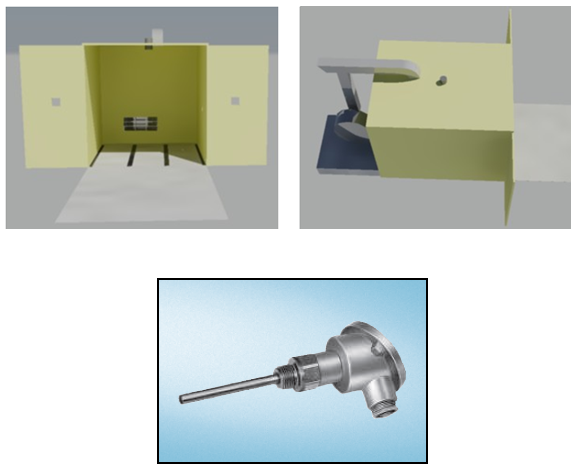 Otras opciones
Honeywell
West
Transmisor de temperatura
884501 -Automation Direct
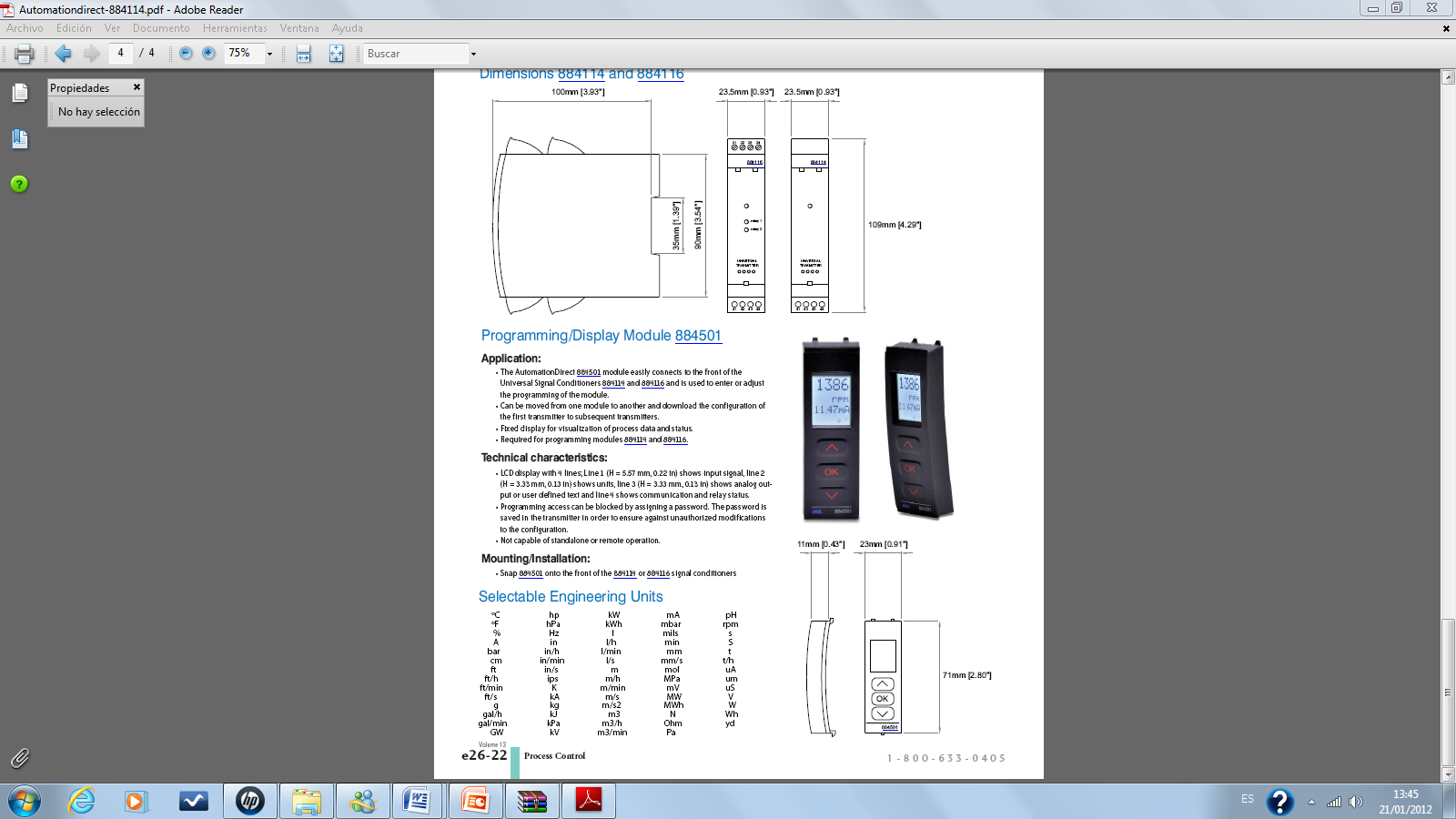 Otras opciones
JM Industrial
 Electrotherm
Variador de frecuencia
ATV312 - Schneider
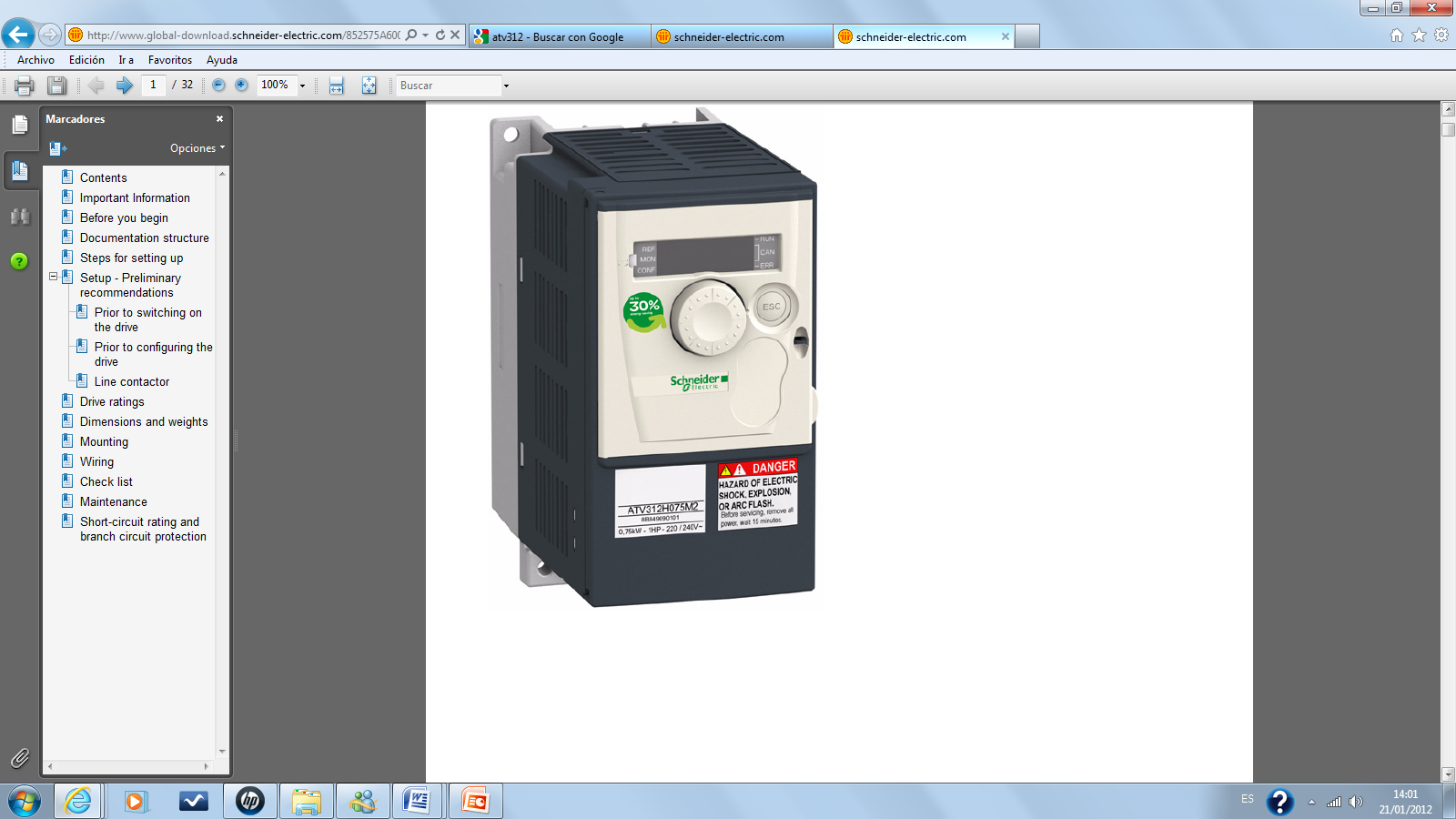 Otras opciones
Siemens
Telemecanique
Controlador
DL06DR1 - Koyo
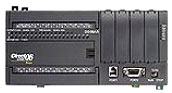 Otras opciones
Siemens 
Allen Bradley
Características del ordenador
Pentium III
250 GB de disco duro
1 GB memoria RAM
Windows XP
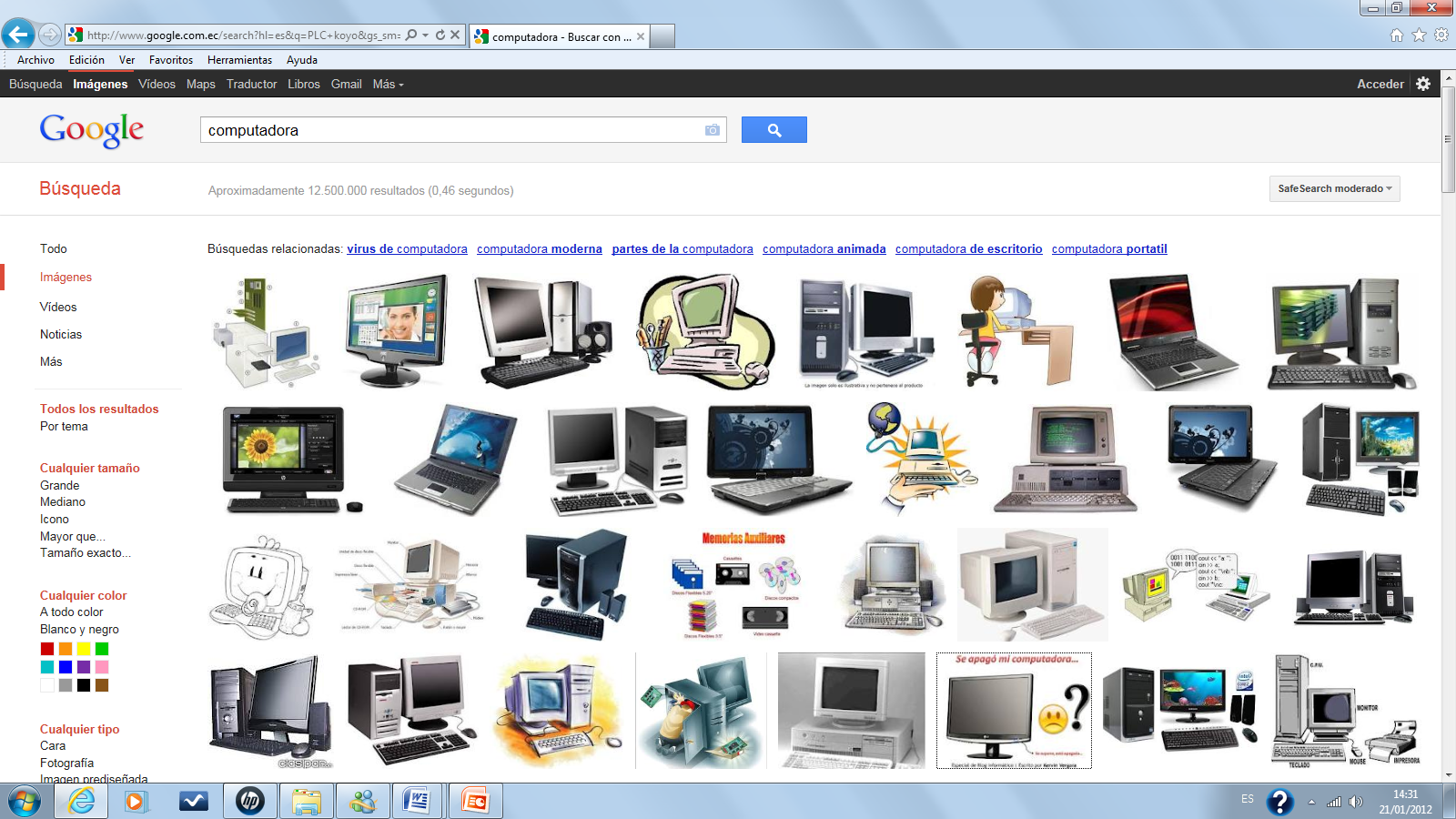 1200 mm
300 mm
600 mm
Diseño del tablero de control
Dimensiones
Cara externa
Cara interna
Ubicación de sensores en la planta
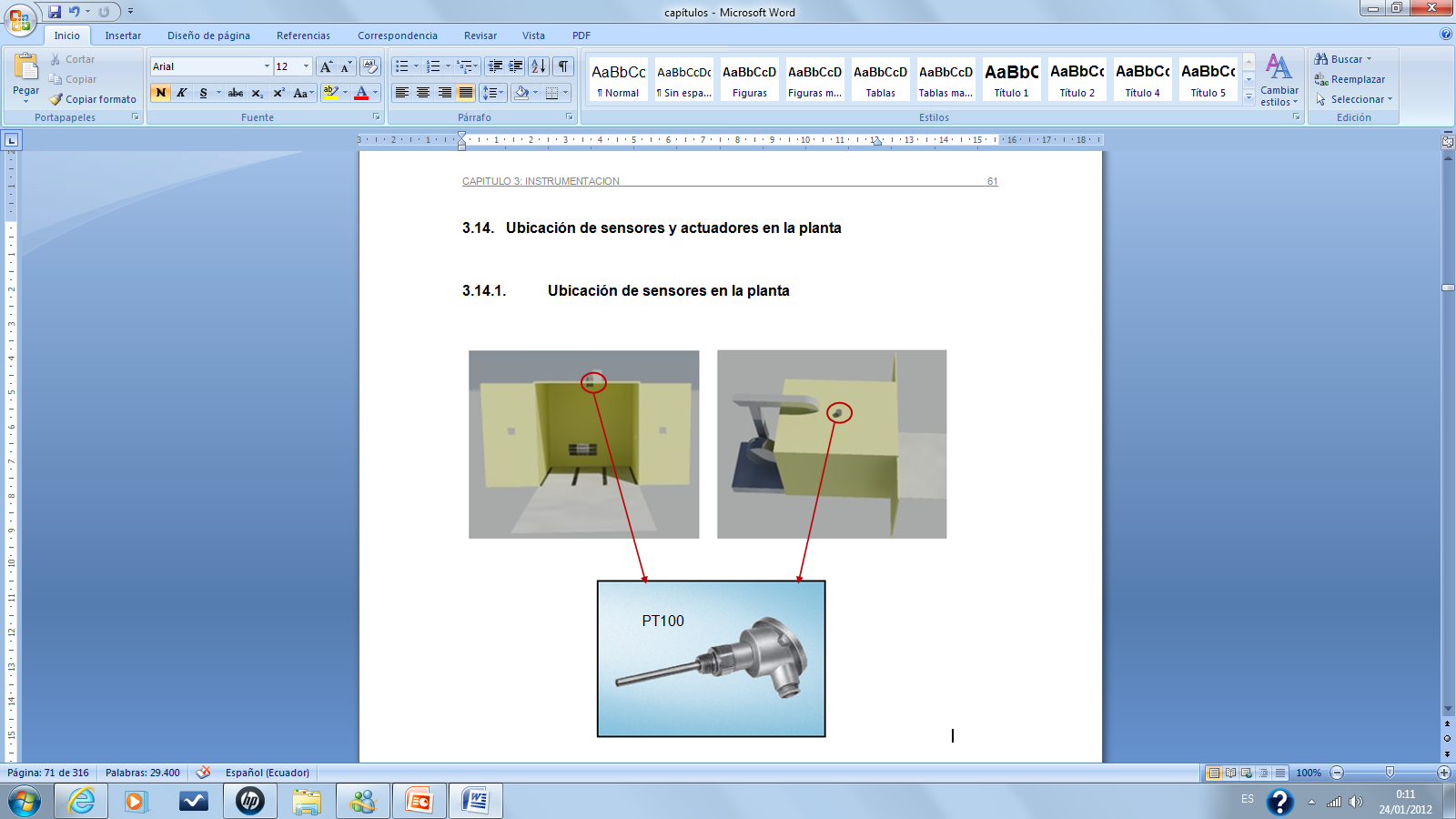 Ubicación de actuadores en la planta
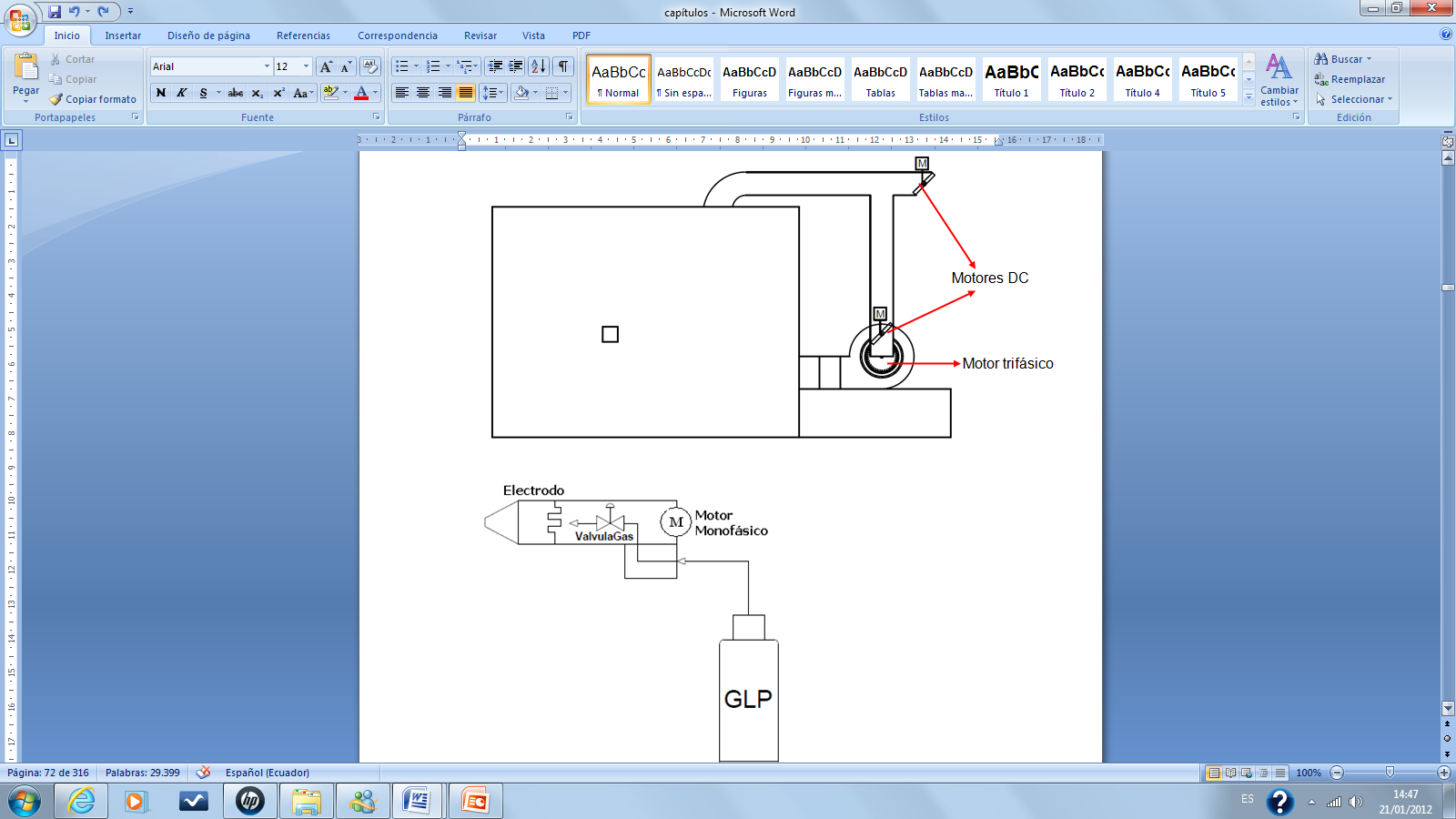 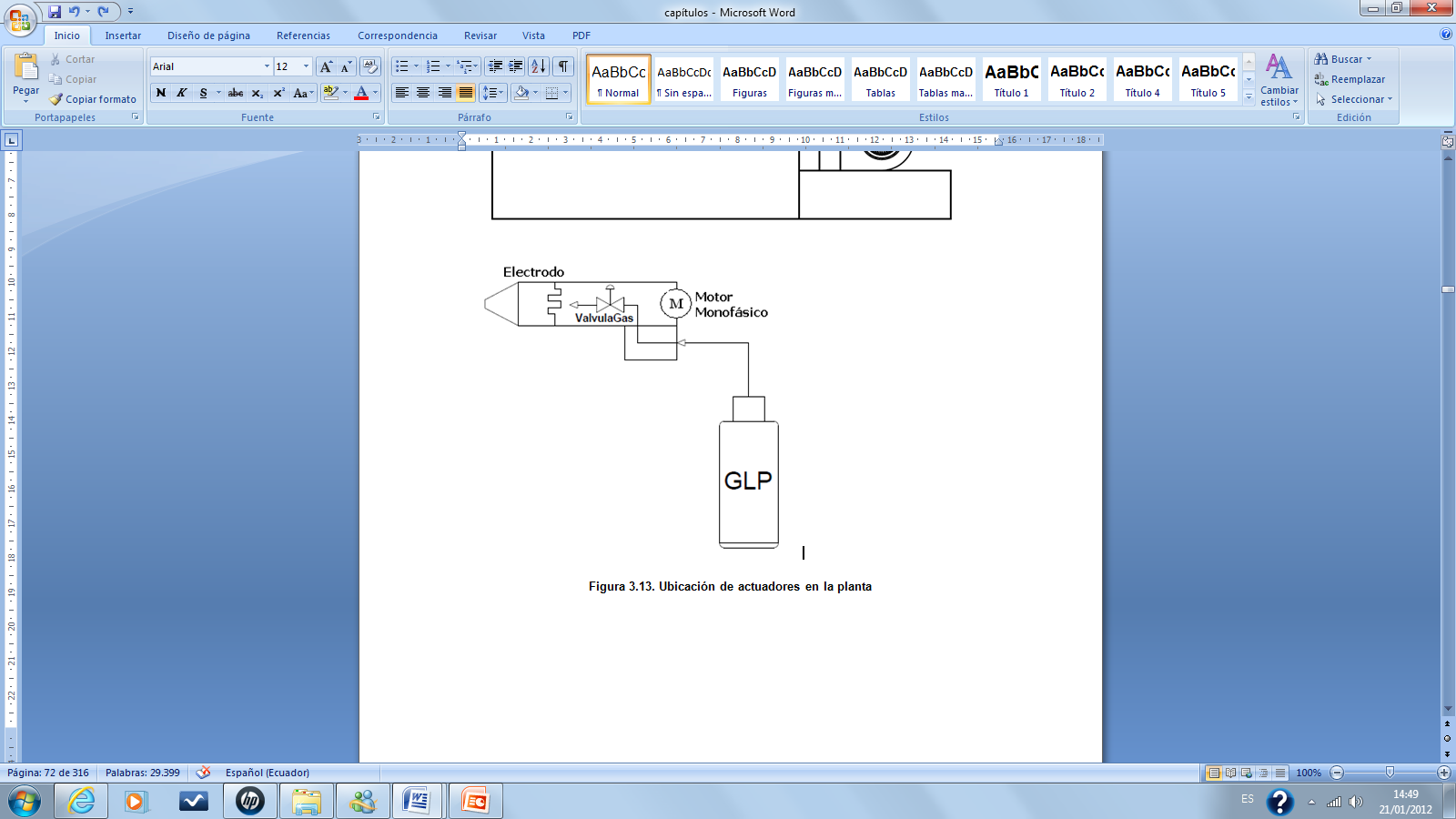 Diagrama P&ID
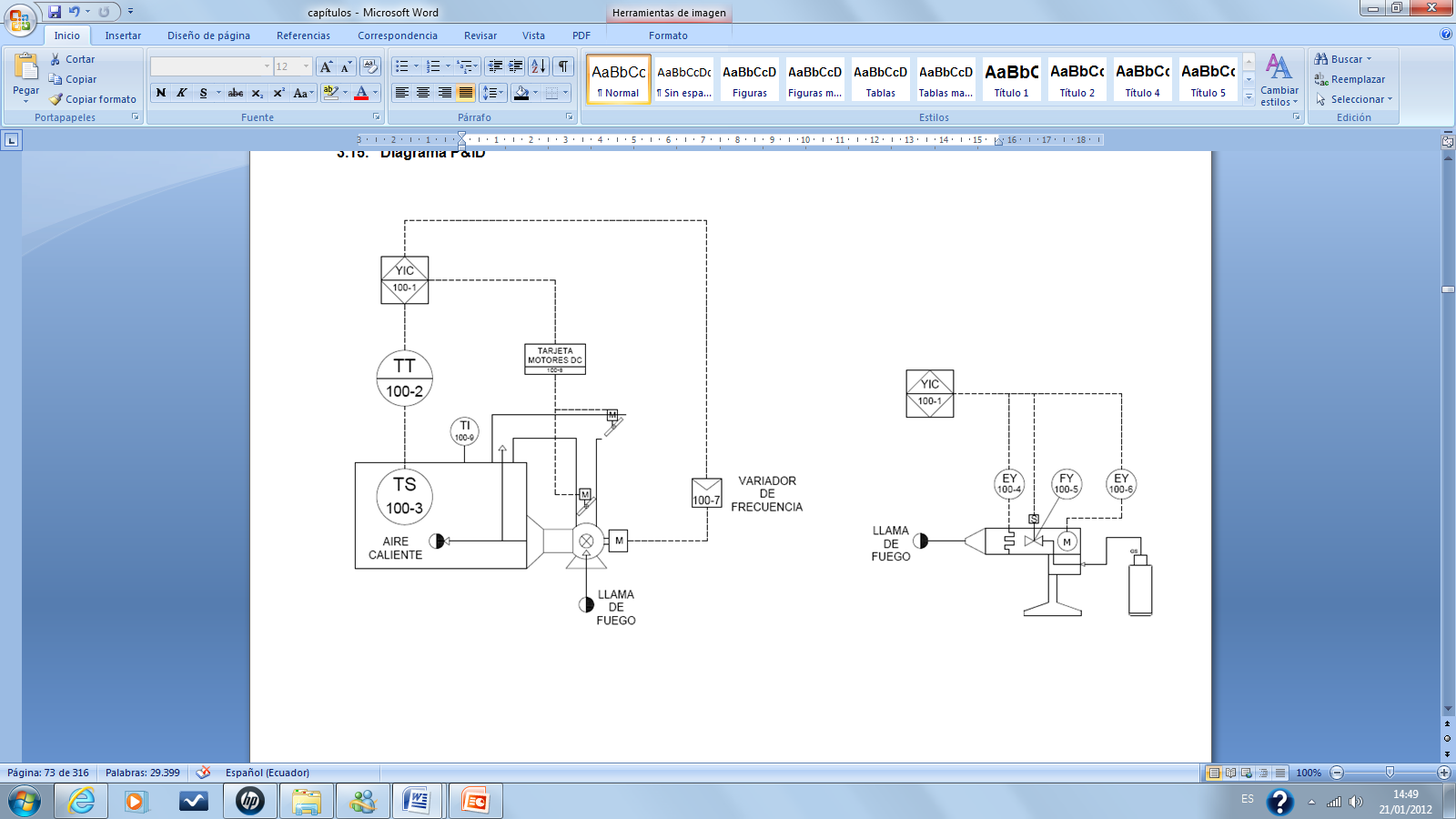 CAPÍTULO 4
Implementación del Control
	
Identificación de la planta
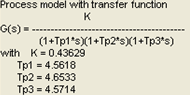 Control On/Off secado
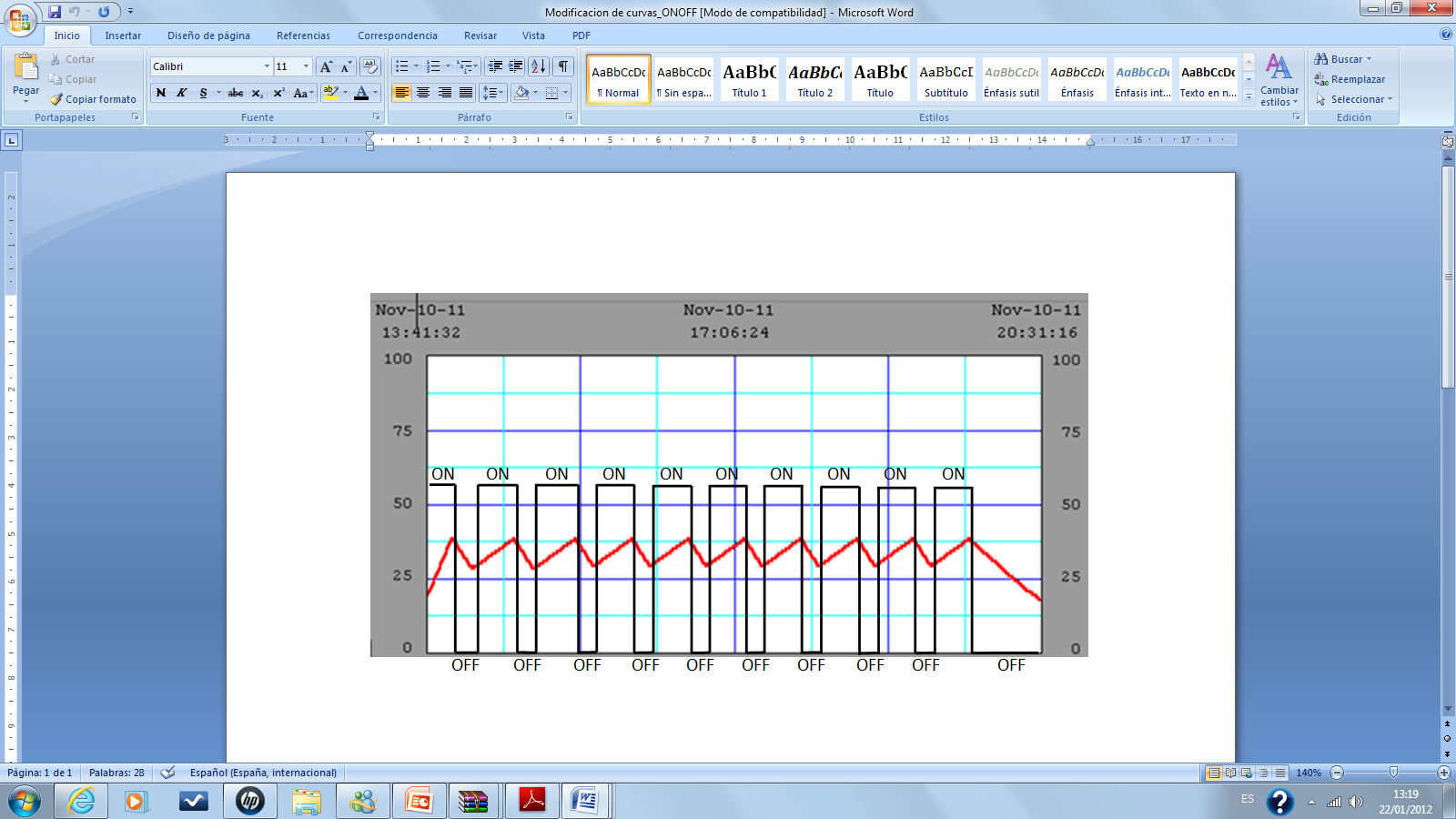 Control On/Off envejecido
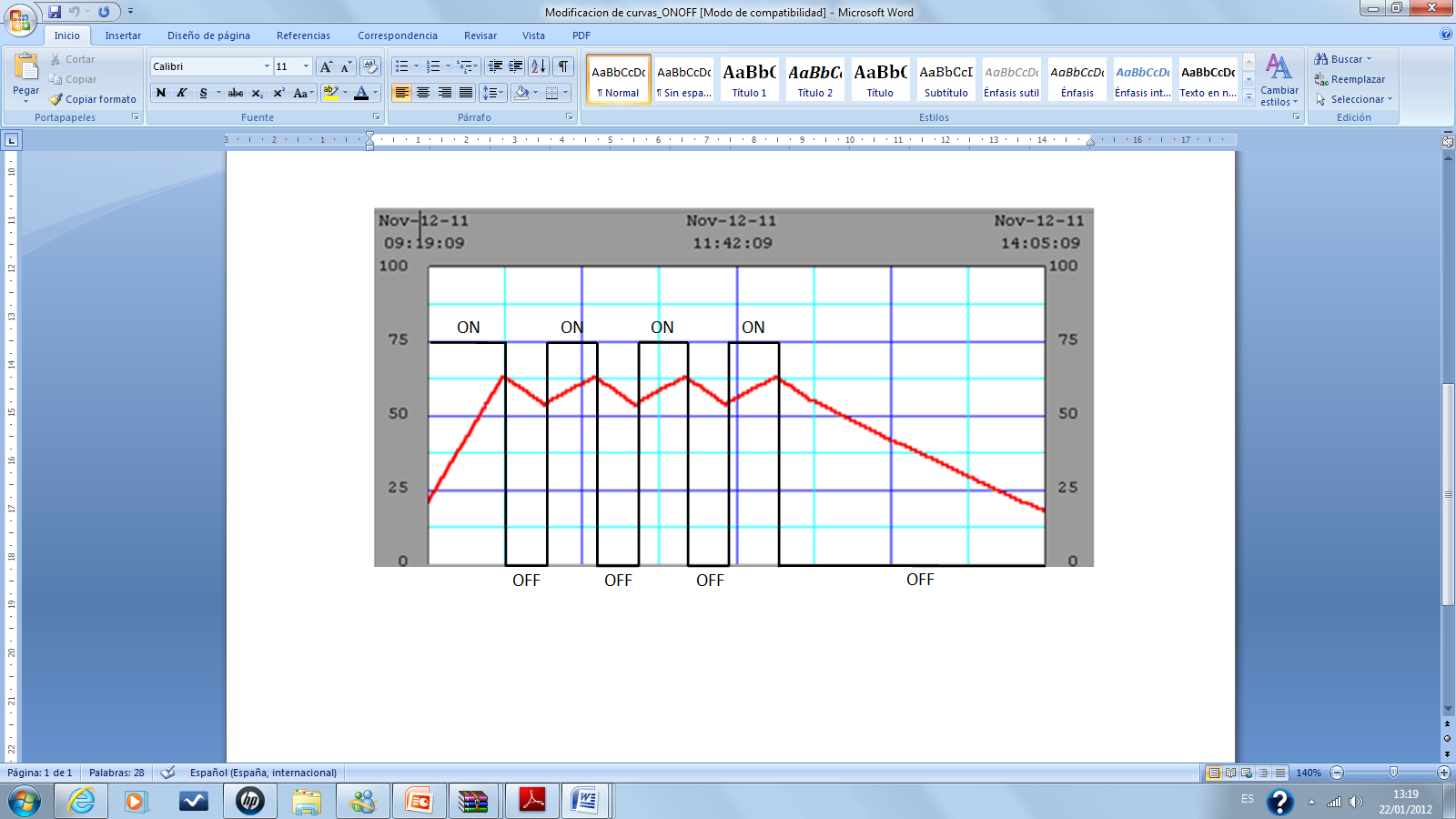 CAPÍTULO 5
Programación del
Controlador y Variador

Controlador

Diagrama de flujo Secado
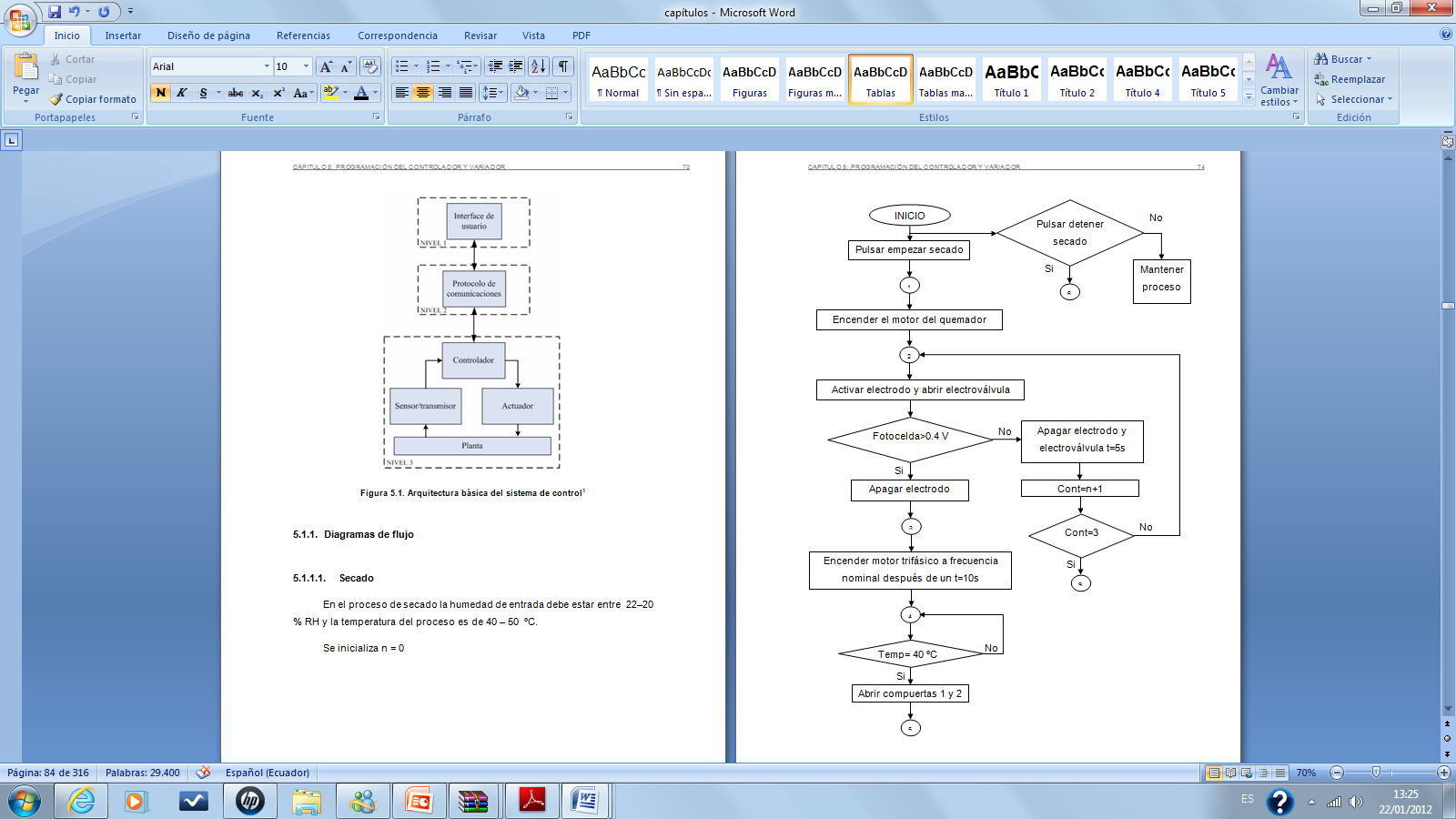 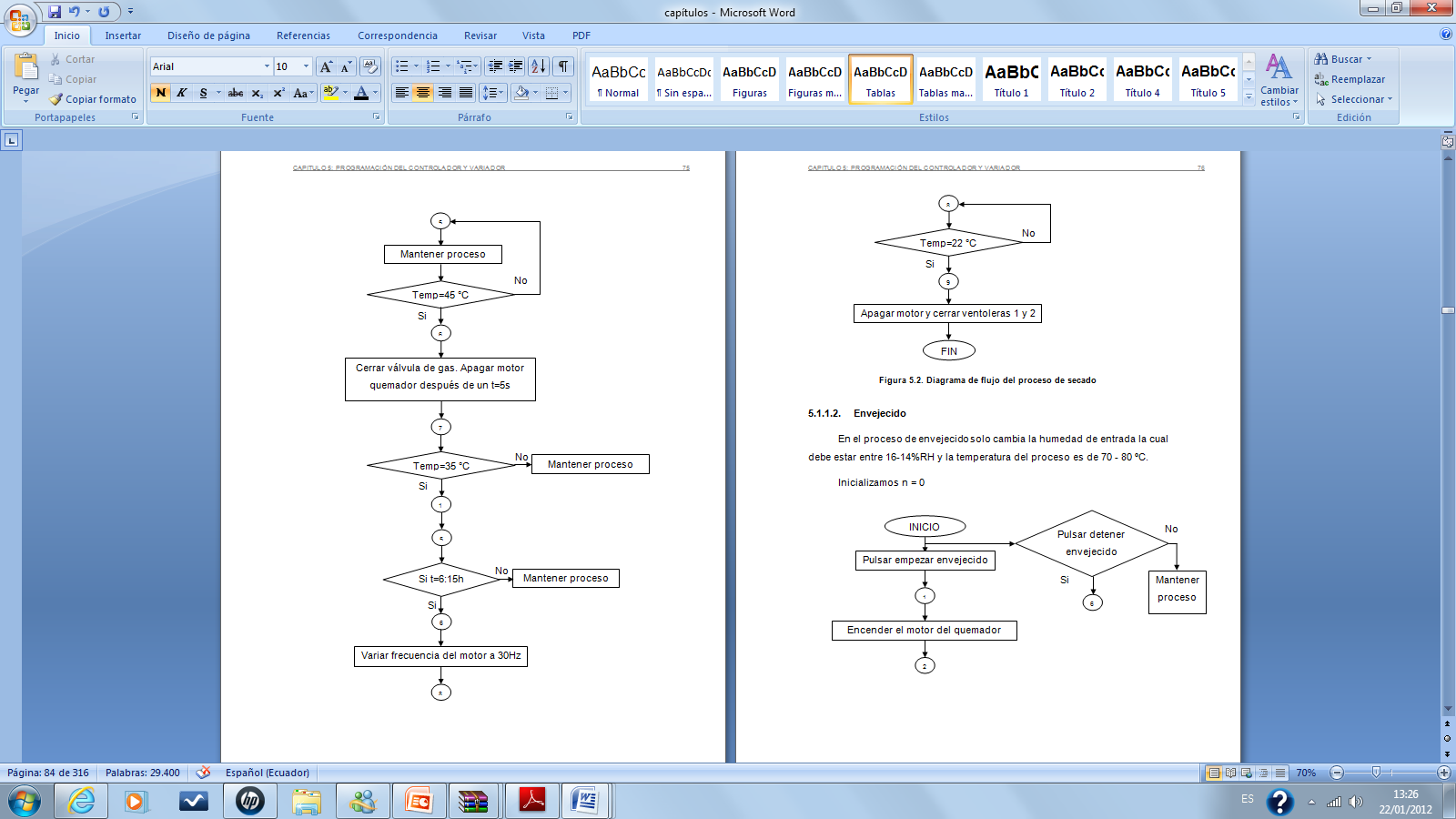 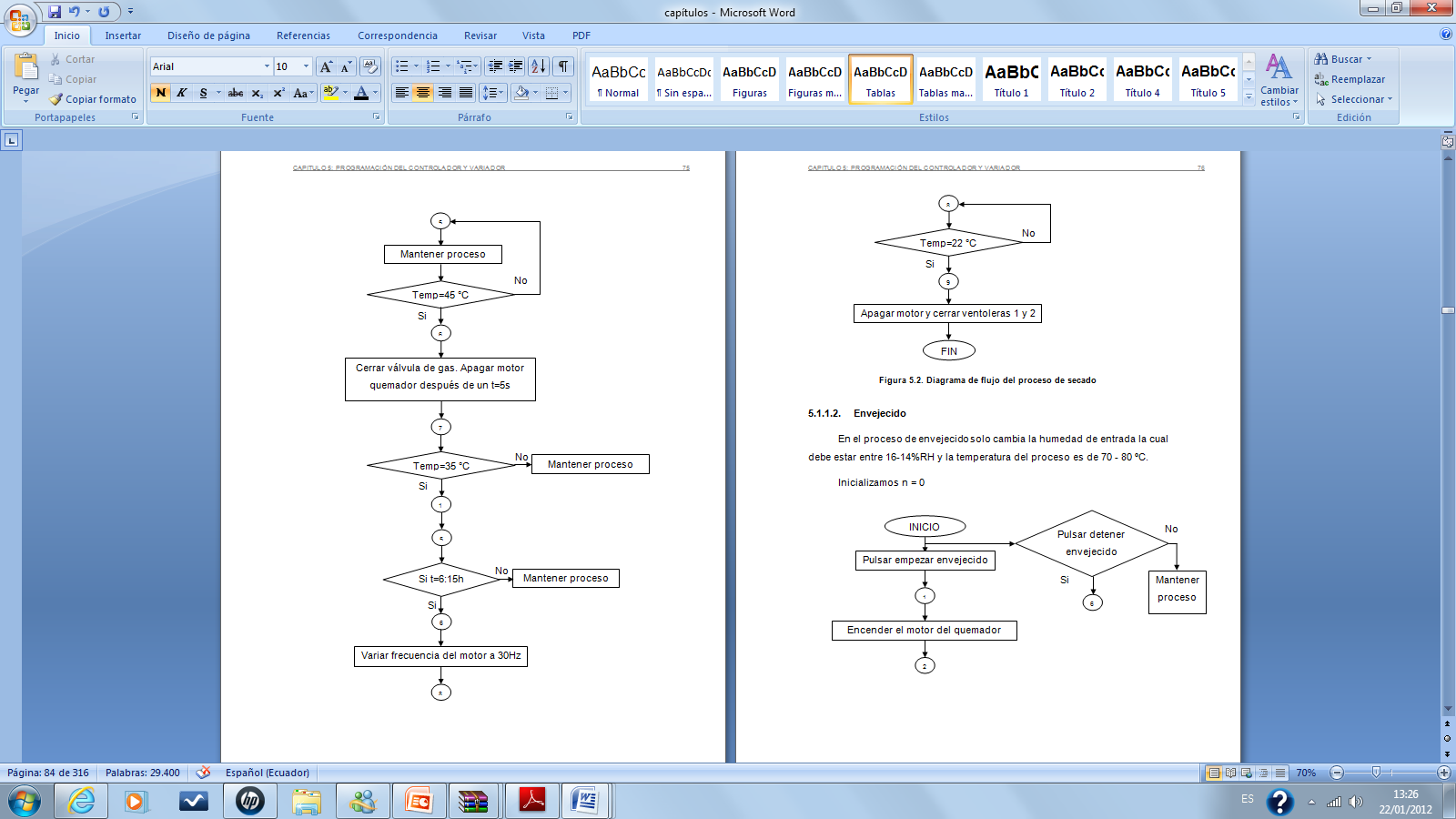 Diagrama de flujo Envejecido
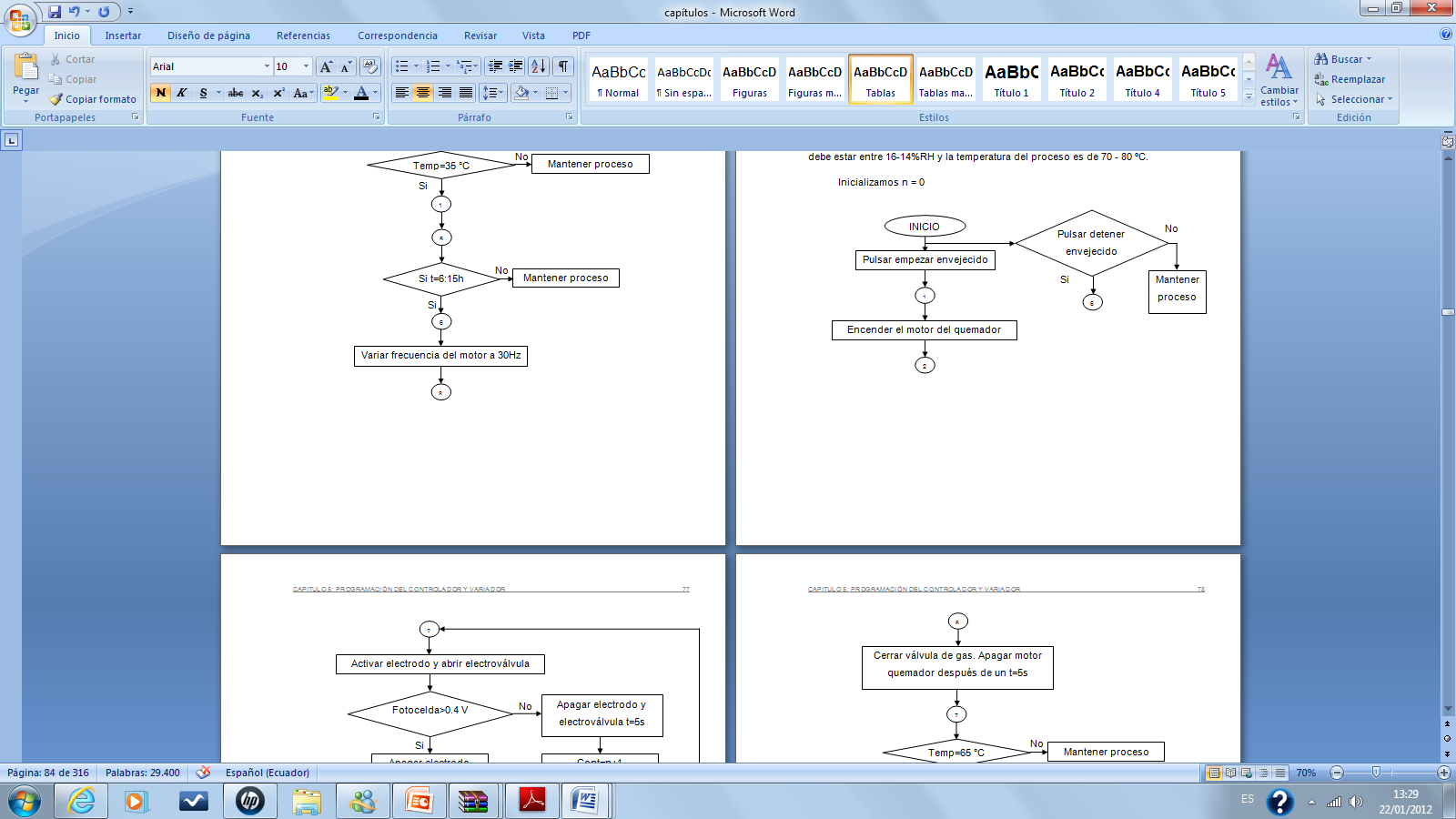 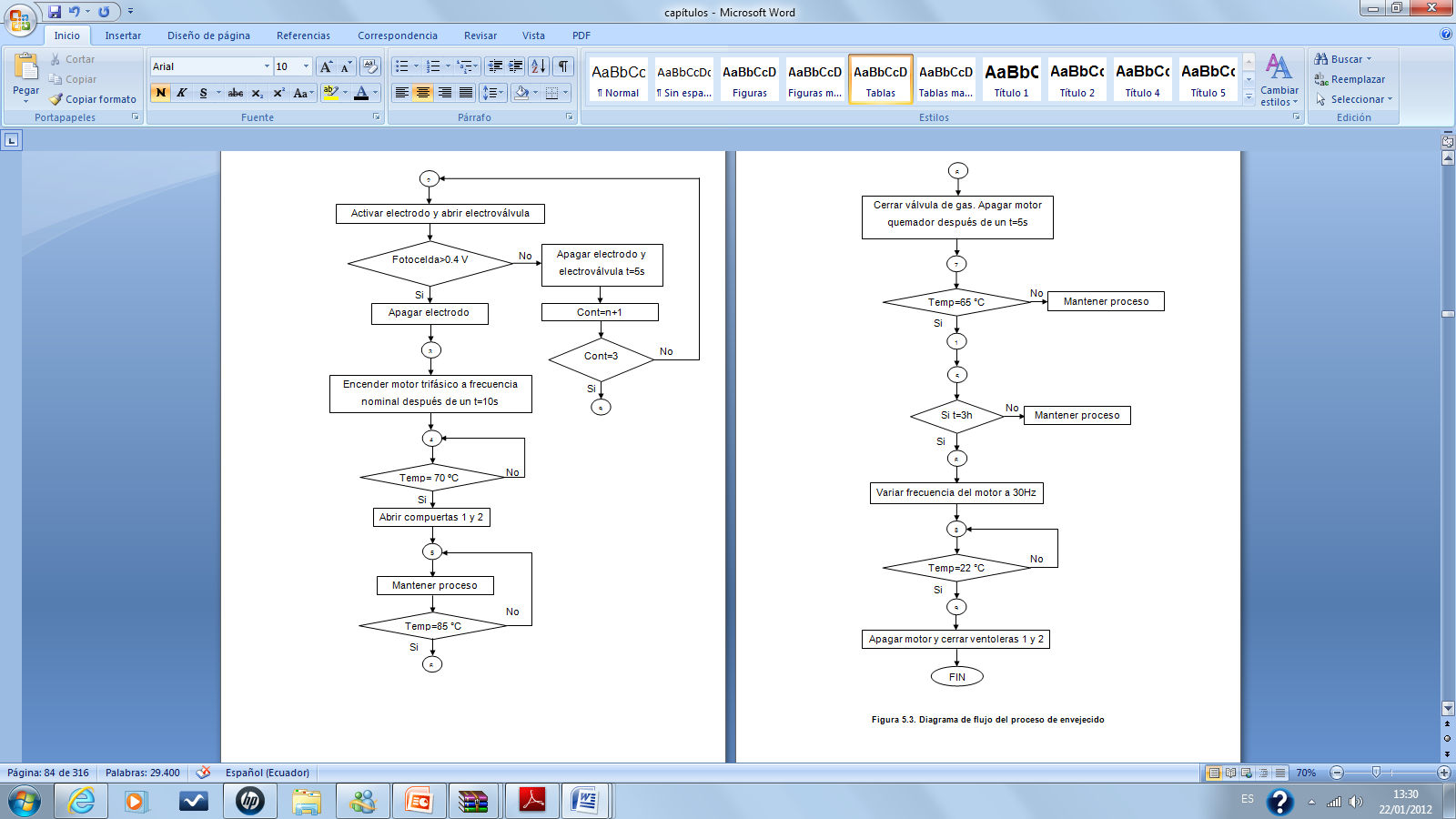 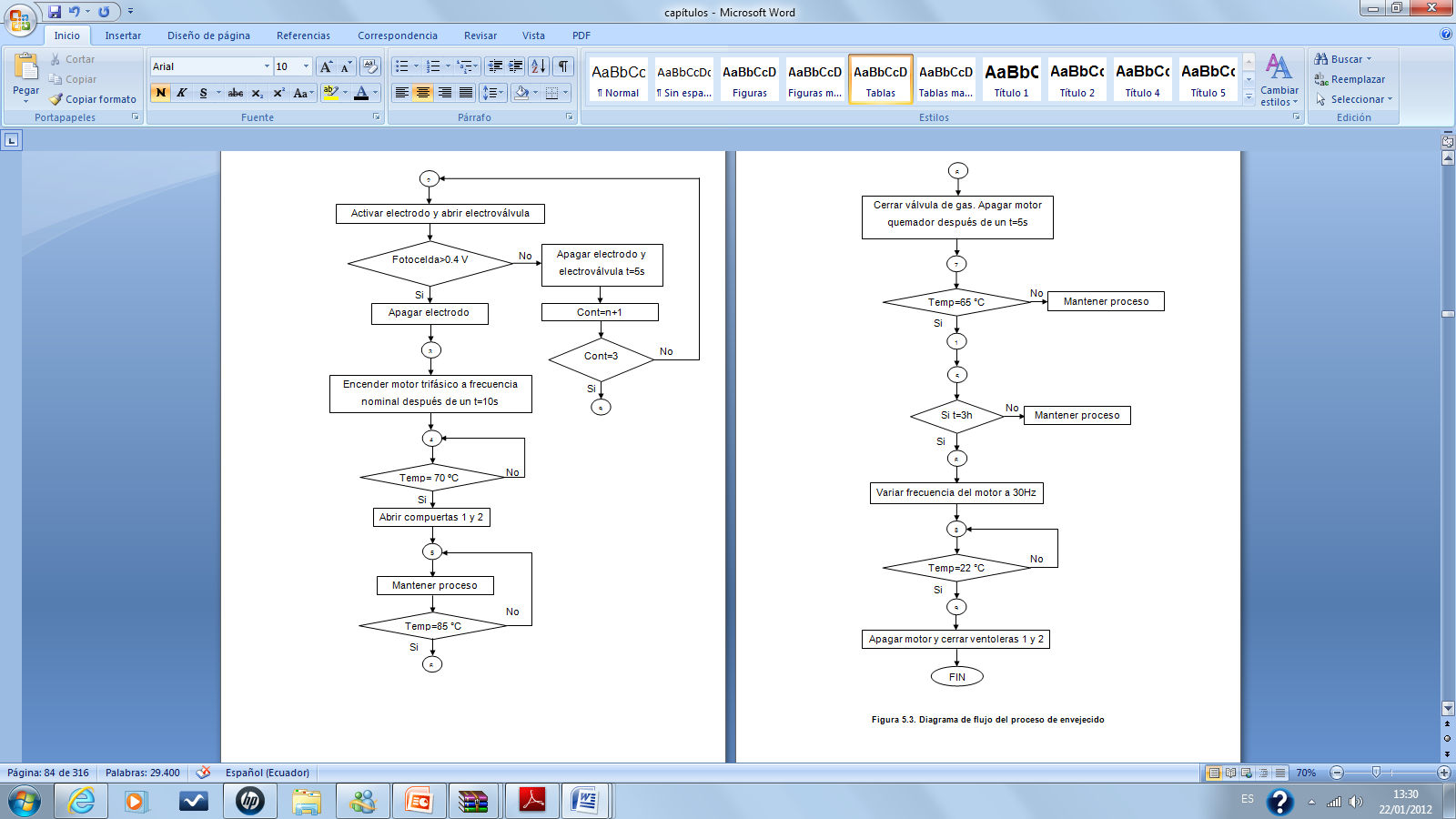 Configuración del Variador
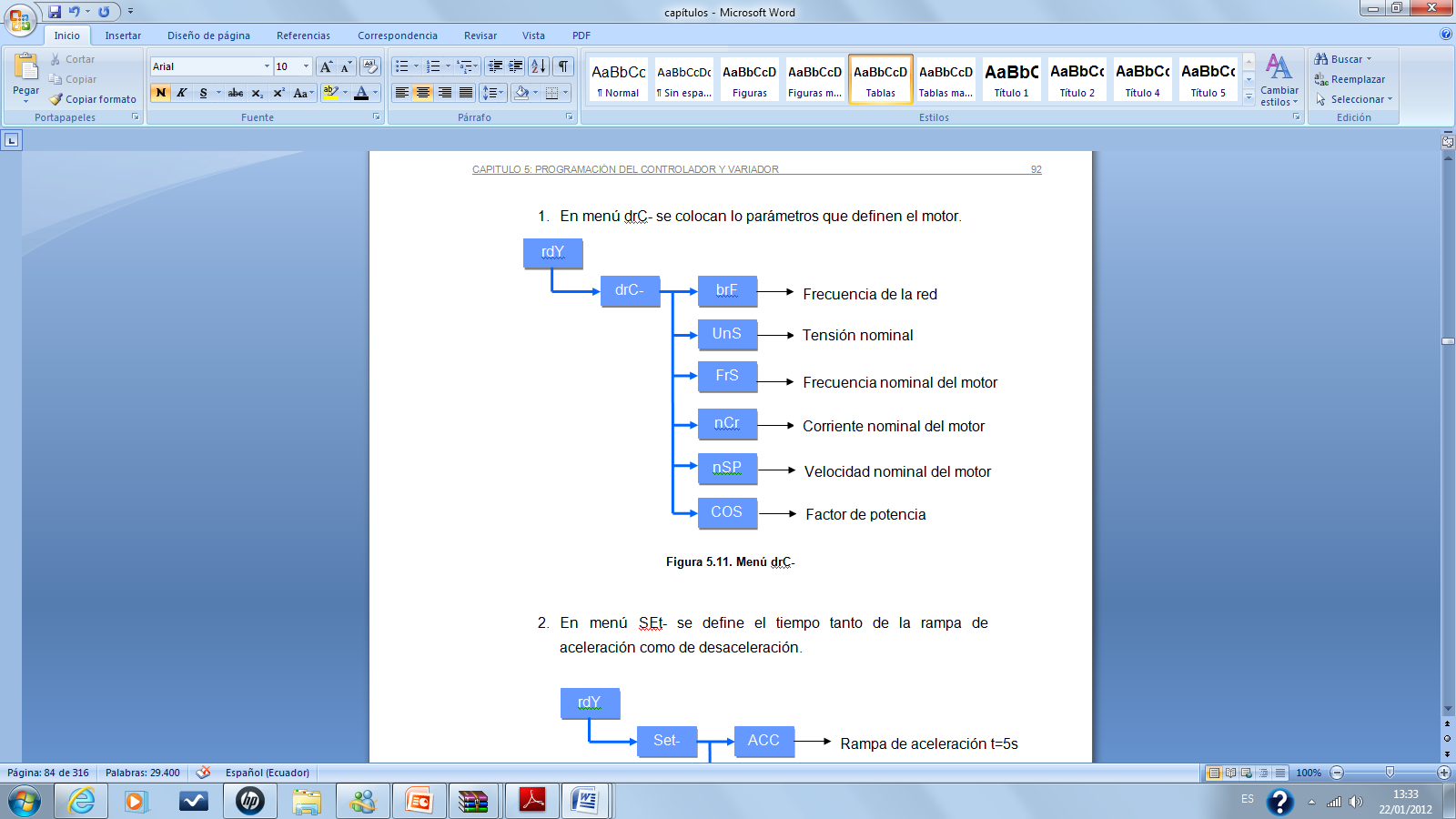 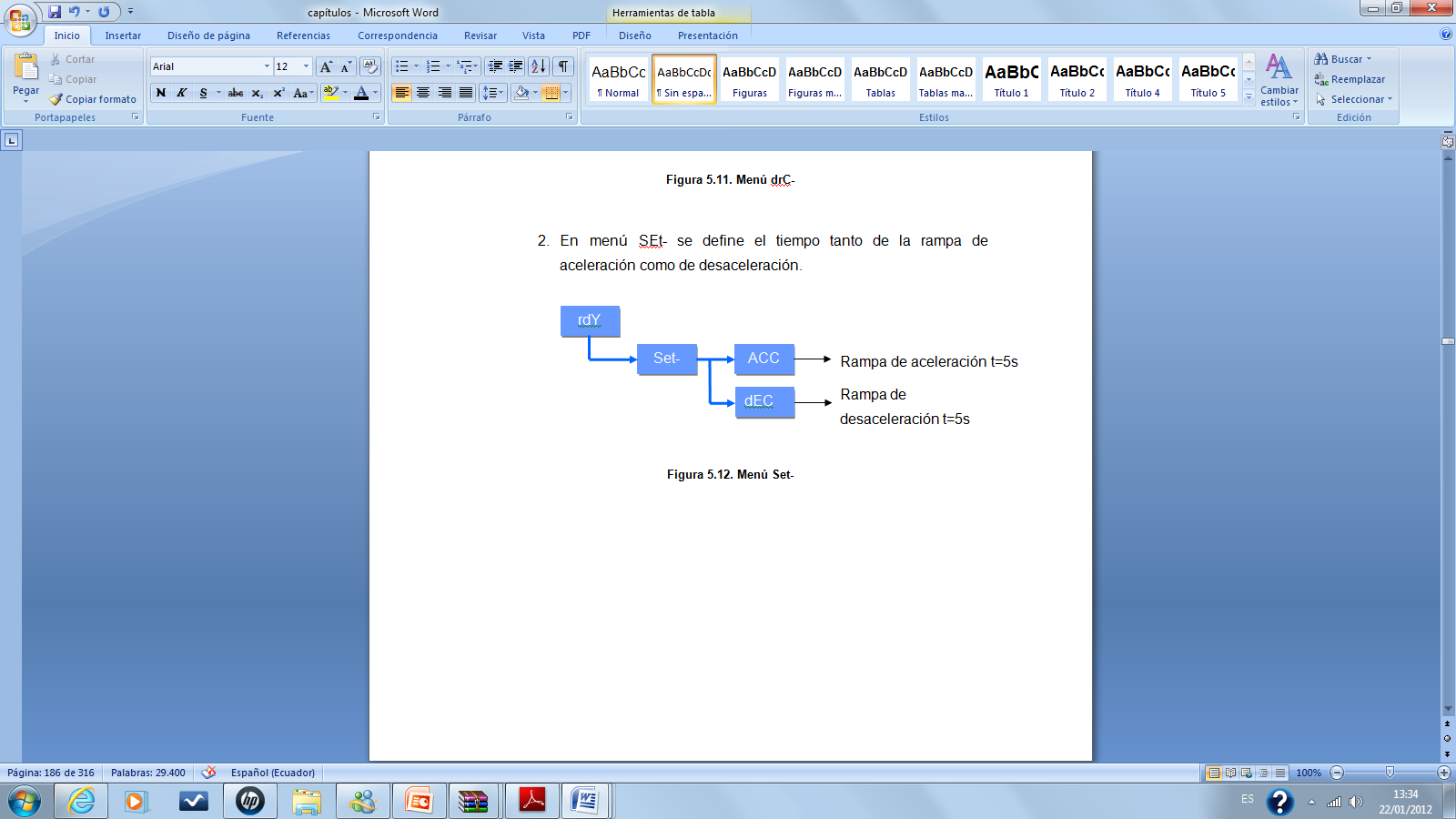 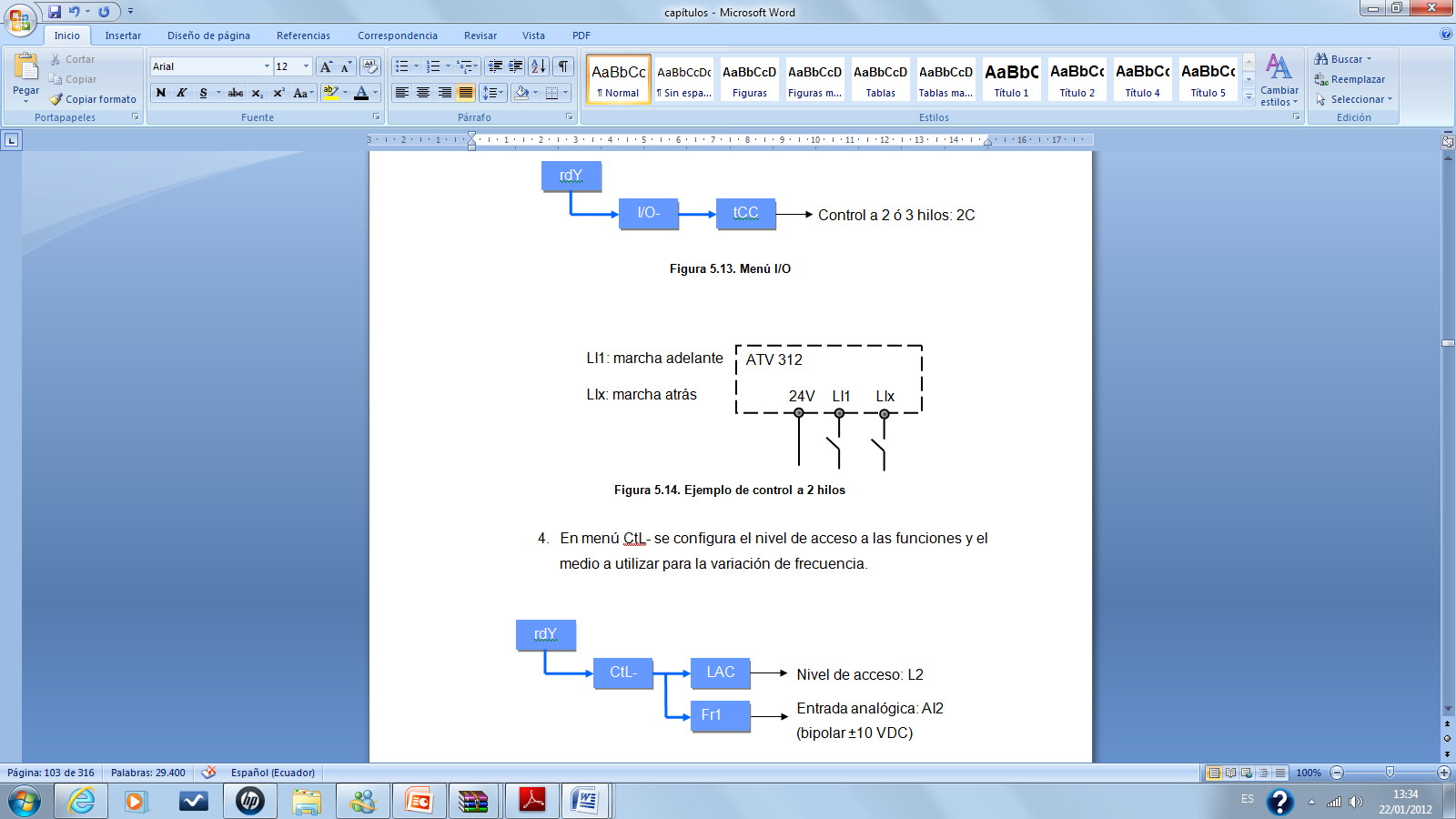 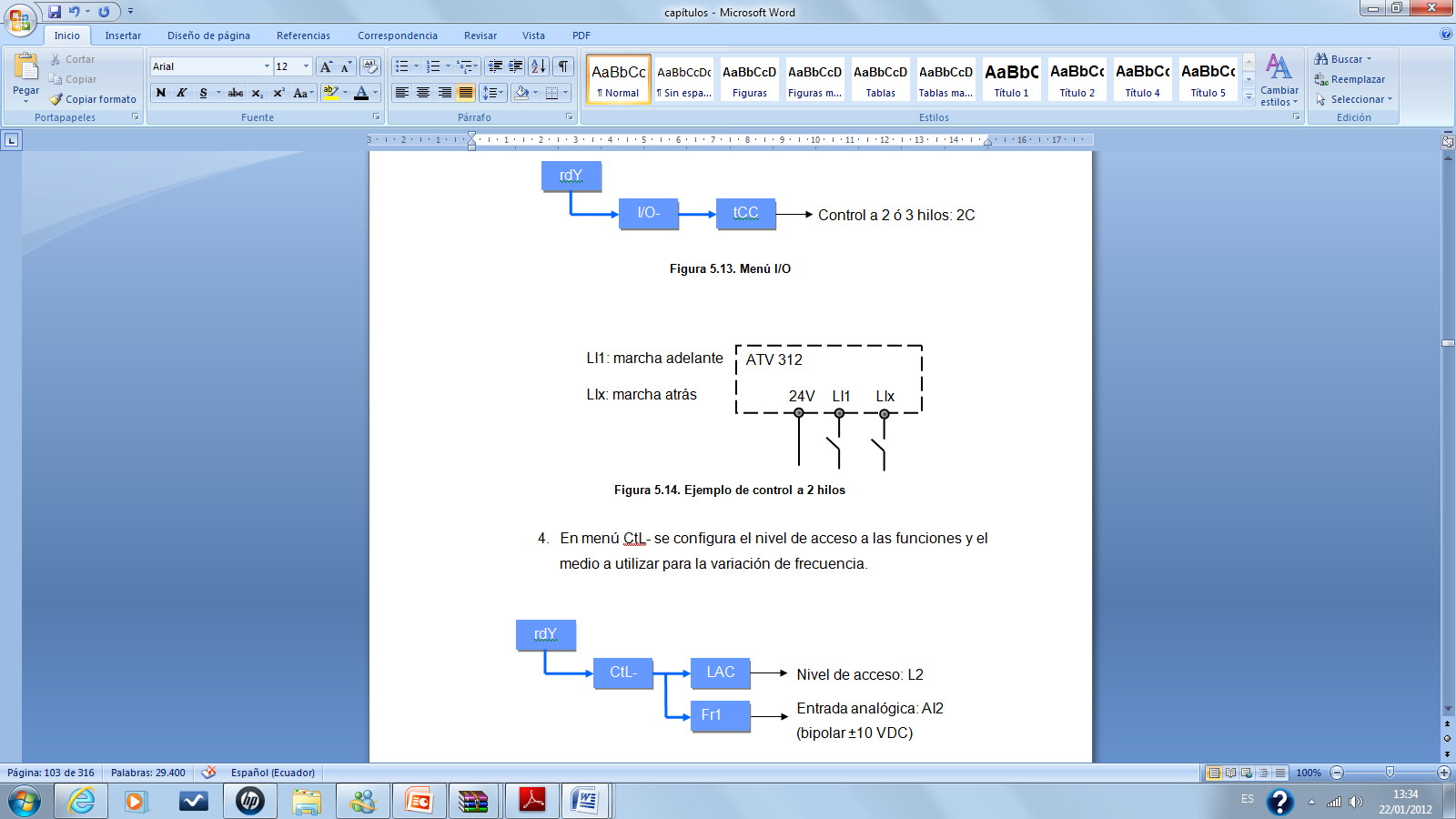 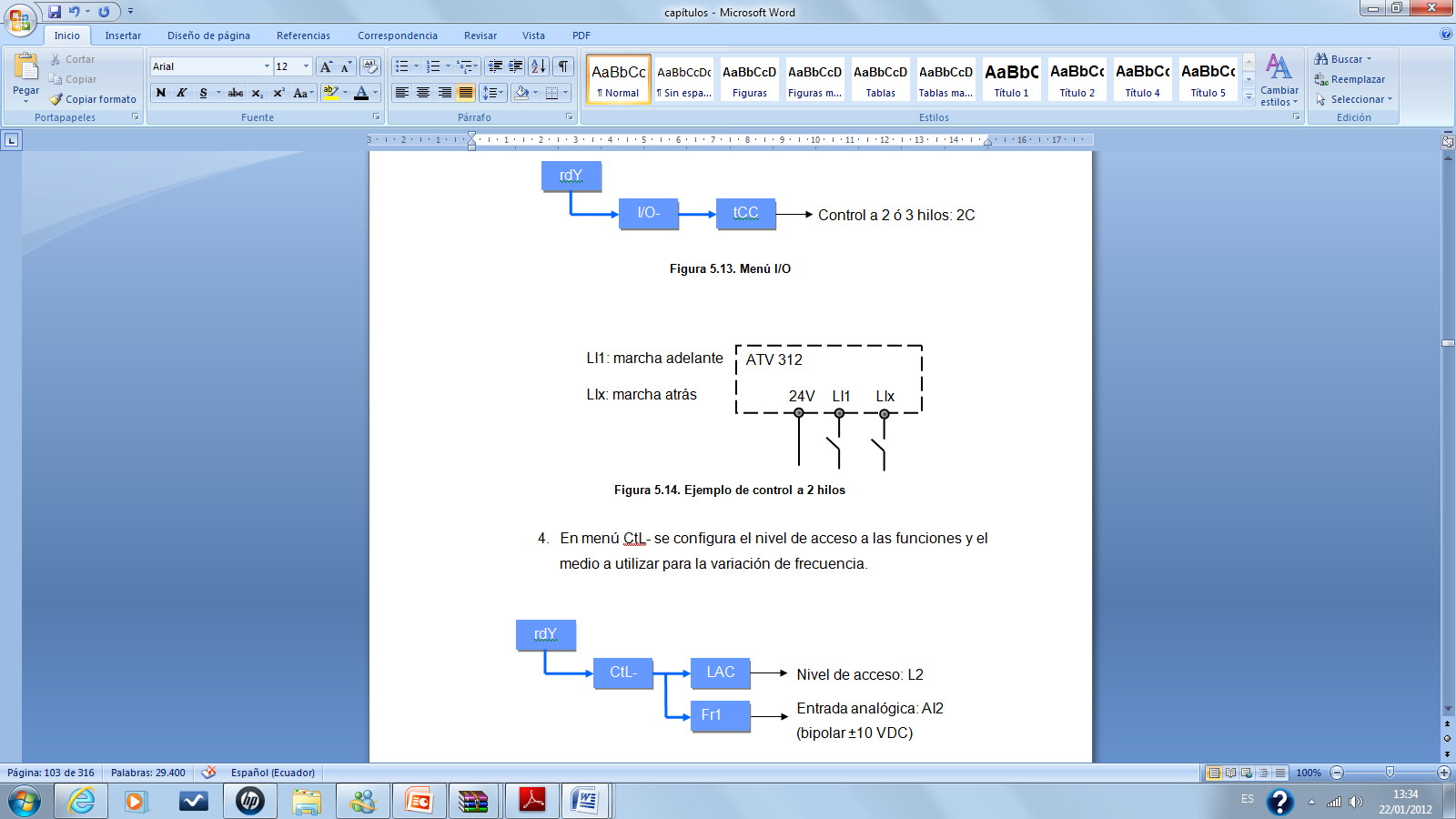 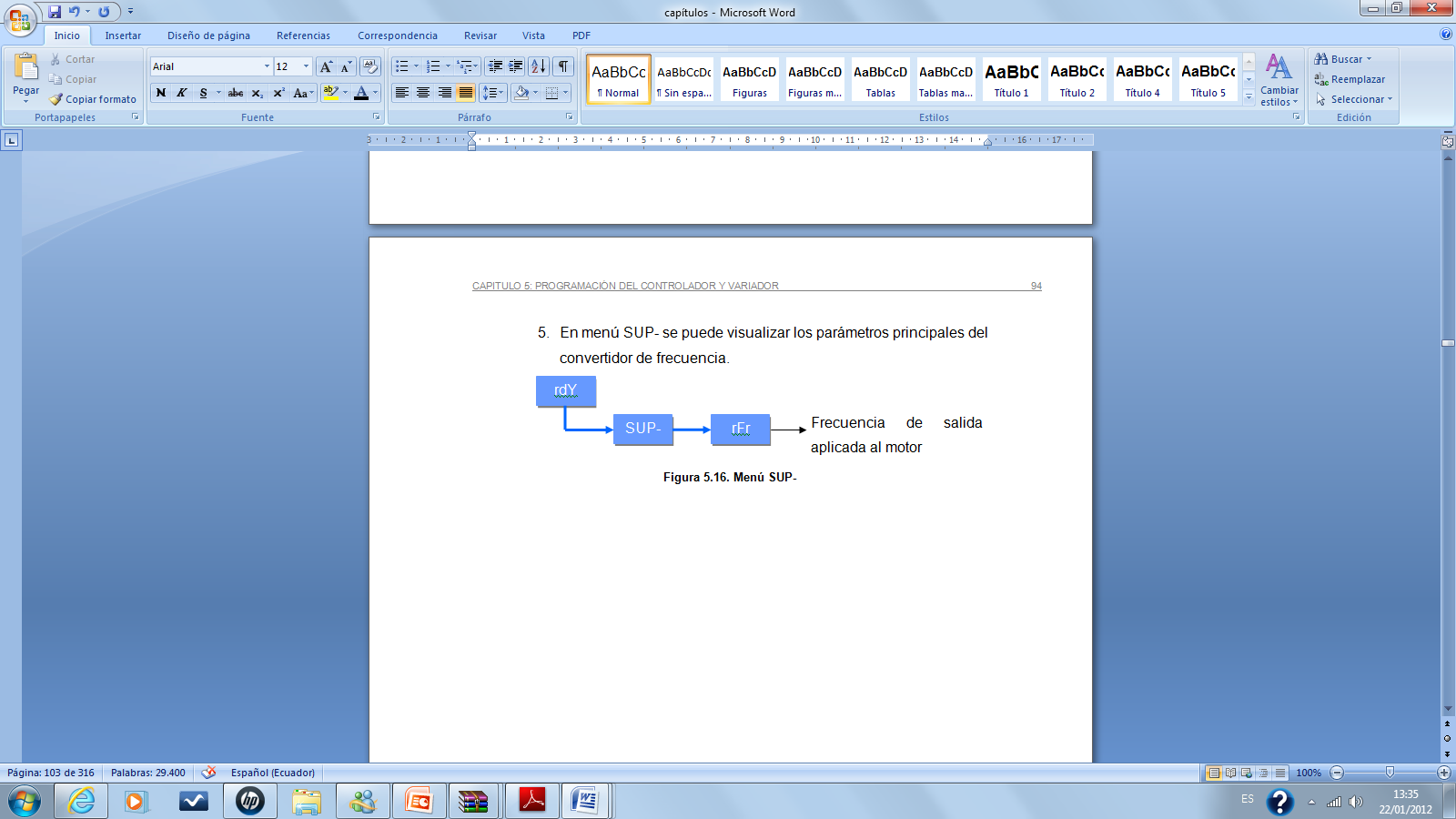 Capitulo 6
Puertos de Comunicación
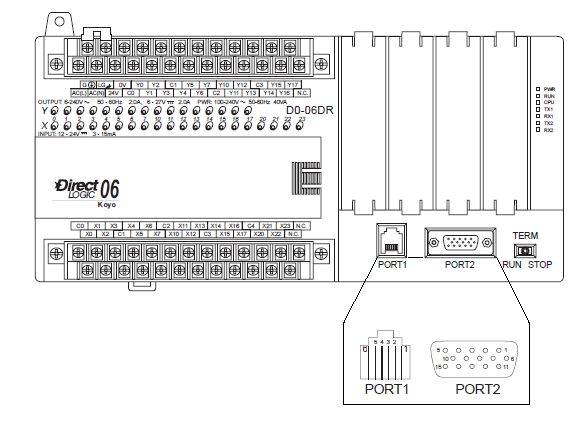 Puertos de comunicación del PLC Koyo DirectLogic 06:

Puerto 1: RS-232

Puerto 2: RS-232, RS422, RS485
Protocolos del PLC Koyo DirectLogic 06
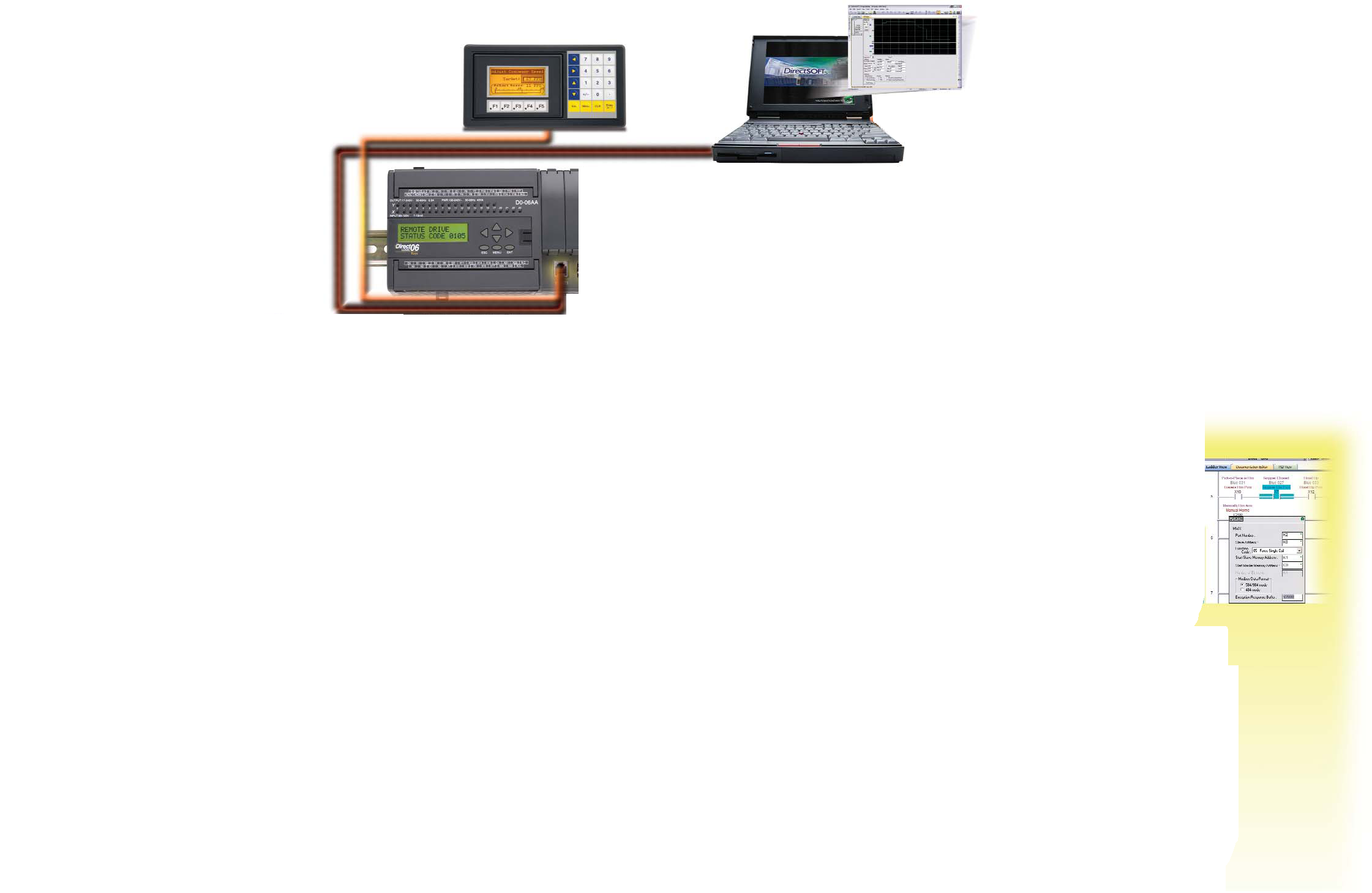 K-Sequence:

Interface operador                        Controlador
DirectNET:

Ideal comunicación PLC a PLC
Red Maestro – Esclavo
1 a 16 estaciones
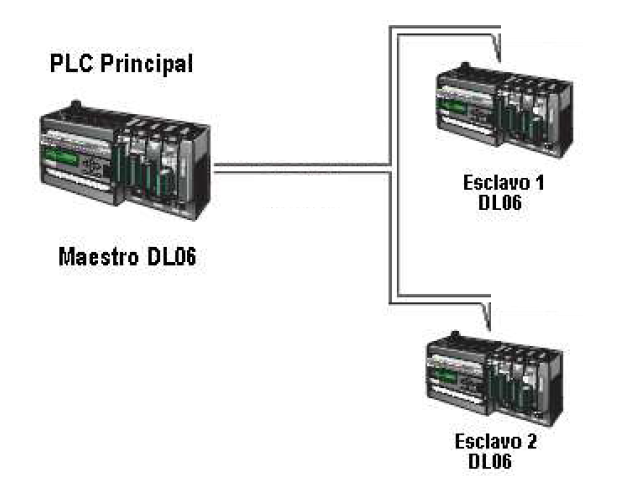 MODBUS RTU:

Protocolo estándar 
Dispositivo esclavos
Interfaces Operador
Software KEPDirect
Conecta PLCs DirectLOGIC a Software 
	HMI/SCADA

Tipos de conexiones

 OPC (OLE para control de procesos)

 	- Arquitectura abierta
    	- Rápido y robusto

DDE (Intercambio Dinámico de Datos)

	 - Microsoft Windows 
    	 - Cliente – Servidor
KEPDirect
Canal
Nombre
Propiedades de Comunicación
Dispositivo
Modelo
Localización de la lista de tags del Dispositivo
Configuración del canal de comunicación
Nombre del canal de comunicación
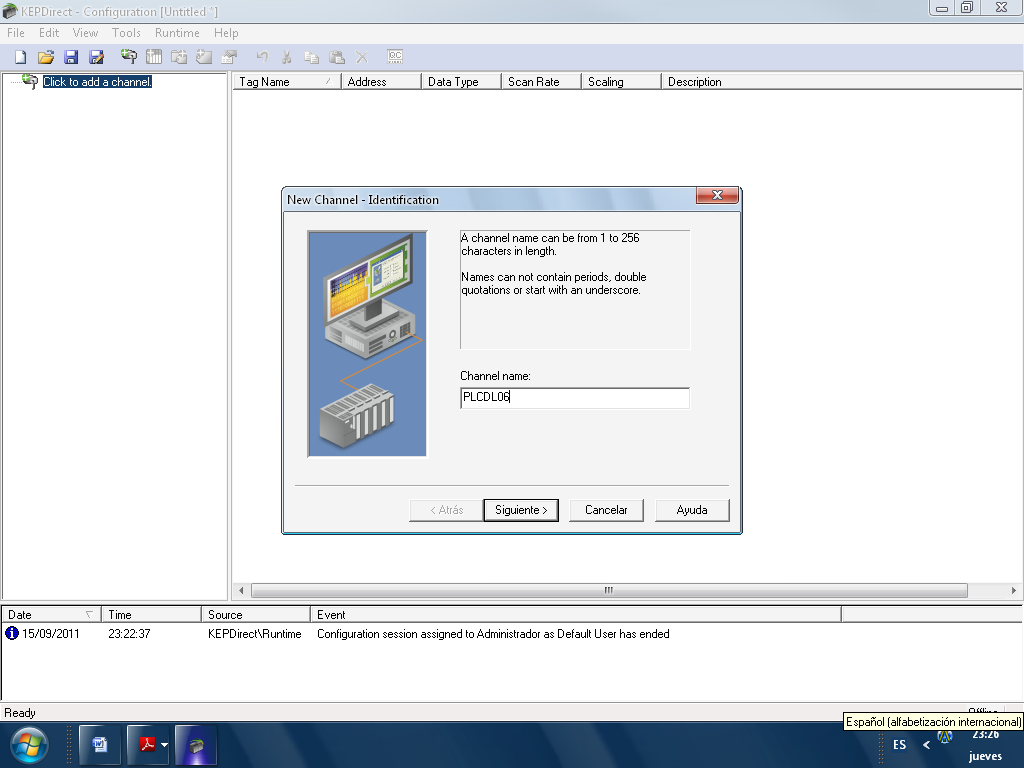 Propiedades de comunicación
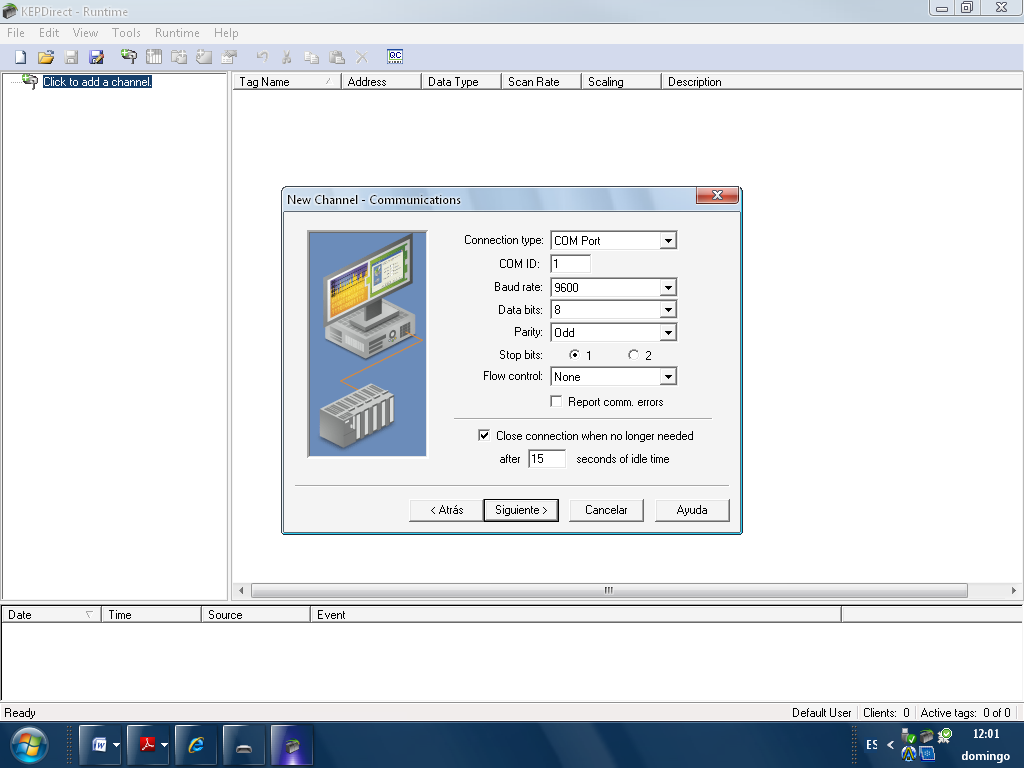 Modelo del dispositivo
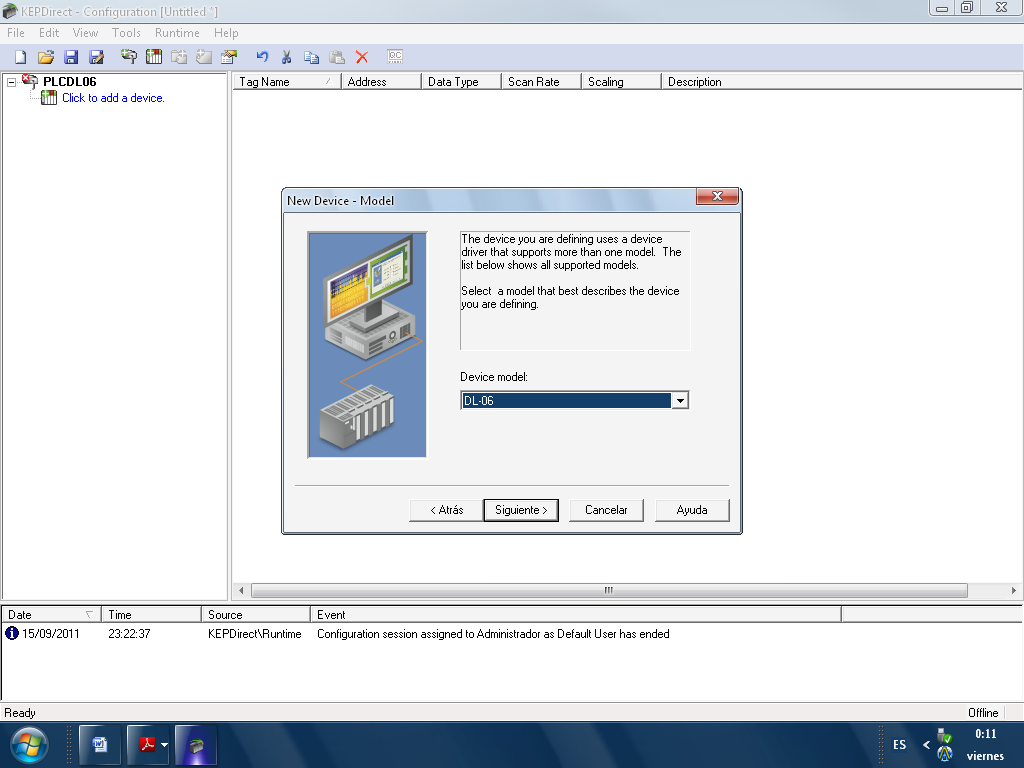 Localización del archivo de tags importados
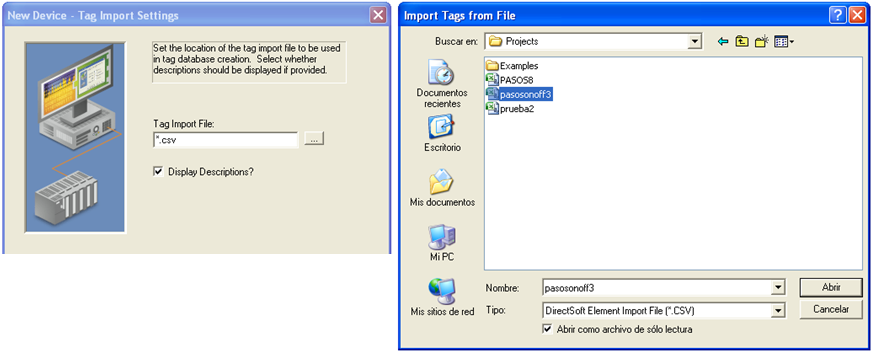 Ventana de Inicio
Ventana de Registro del Usuario
Ventana de configuración de Usuario
Ventana de Información
Ventana Principal
Ventana de Ayuda
Ventana de Proceso de Secado
Ventana de Proceso de Envejecido
Ventana de Configuración
Ventana de Configuración
Ventana de Advertencia de fin del proceso
Ventana de peligro paro del proceso
Ventana de Proceso en Marcha
Ventana de advertencia de inicio del proceso
Ventana de Advertencia del Quemador
Ventana de Ingeniería
Ventana de Históricos
Ventana de Alarmas
Navegabilidad
Desarrollo de la Interfaz Gráfica
Norma UNE-EN ISO 9241, Diseño ergonómico de programas para equipos con pantallas de visualización de Datos.



Principios:

 Aspecto Coherente
 Claridad
 Comprensible
 Concisa
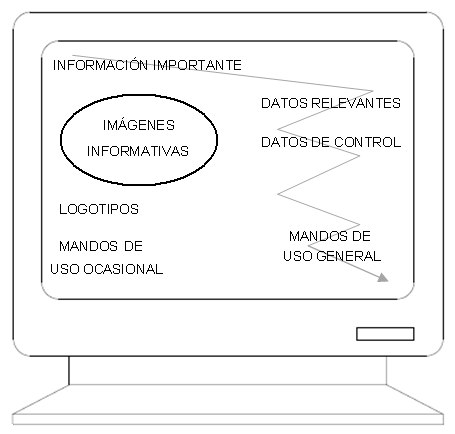 Ventana de Ingeniería
1
2
Imagen
	Informativa
Datos de
	Control
Datos relevantes
Mandos de uso general
Logotipo
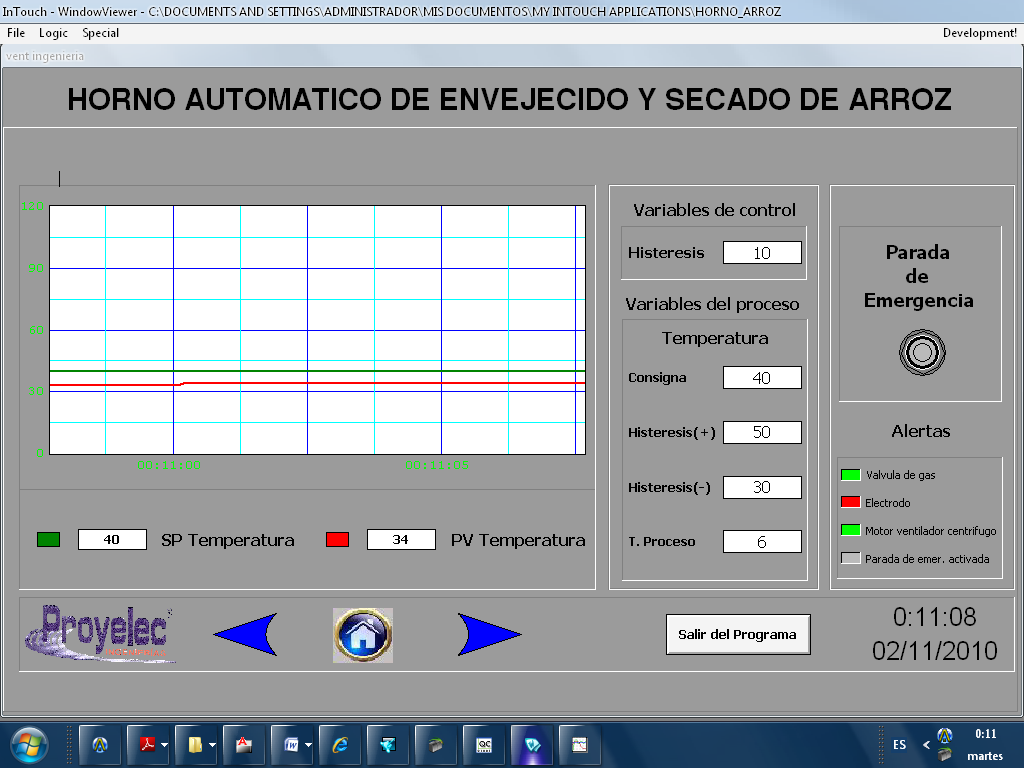 5
4
3
CONCLUSIONES
De acuerdo con el análisis de la planta propuesta en la Fase I, los tiempos del proceso tanto de secado como de envejecido se reducen debido al diseño mecánico del horno, produciendo un cambio más rápido de la variable de temperatura.

La norma UNE-EN ISO 9241 para el diseño de la interfaz HMI propuesta en la Fase I, es utilizada ya que permite al operador un fácil manejo de la misma, así como una fácil gestión y modificación de los datos.
Al realizarse varias medidas en varios puntos en el interior del horno, se verificó que existe un equilibrio térmico dentro del mismo puesto que con ello se asegura una calidad uniforme del producto.

El control realizado sobre las ventoleras colocadas en el canal de recirculación, tienen la función de evitar el punto de rocío, y permitir un mejor enfriamiento.
El control aplicado a la planta es un control ON/OFF puesto que cubre los requerimientos del sistema, es decir esta dentro de los rangos que exige el proceso.

El control On/Off se aplicó en el quemador, puesto que este es el que proporciona la energía calórica necesaria para el proceso, manteniendo el flujo de aire constante.
El enfriamiento del producto se realiza a la mitad de la frecuencia nominal del motor, puesto que con esto se evita un choque térmico en el producto.

El desarrollo de este proyecto representa una mejora en la automatización de los hornos de arroz a bajo costo, así como también impulsa la producción y venta de arroz en la región sierra
RECOMENDACIONES
Debido a que el ruido producido por el motor trifásico afecta a los dispositivos de control, se recomienda realizar la conexión de los mismos con cable apantallado.

Se recomienda adquirir y colocar un sensor de humedad de grano de arroz para montaje, así se asegurará la calidad final del producto.
Se recomienda colocar un detector de gas en el cuarto donde se encentran los tanques almacenados, y así prevenir accidentes. 

Si la frecuencia del motor trifásico se coloca en un valor menor a 30 Hz, se recomienda colocar un ventilador externo para evitar el sobrecalentamiento del mismo, o sustituir el motor por uno que sea para trabajar con driver.